Щодо ефективності обміну інформацією електронними засобами навчання
Кононенко О.Є., начальник відділу нормативності та якості освіти управління освіти і науки Департаменту науки і освіти обласної державної адміністрації
Без зауважень
Краснокутський район                                              Жовтневий район
Нововодолазький район                                           Ленінський район
Кегичівський район
Первомайський район
Сахновщинський район
Харківський район
м. Лозова
Київський район
Московський район
Орджонікідзевський район
Комінтернівський район
Червонозаводський район
Відсутня інформація про освіту району (міста)
Куп'янський район
Барвінківський район
Вовчанський район
Печенізький район
м. Ізюм
м. Куп‘янськ
Відсутня інформація про державну атестацію навчальних закладів
Красноградський район                                     Печенізький район
Балаклійський район                                          Чугуївський район
Зачепилівський район                                        м. Куп‘янськ
Лозівський район                                                 м. Люботин
Барвінківський район                                          Дзержинський район
Фрунзенський район 
Вовчанський район                                           (наказ МОНУ від 17.06.2013 № 772                
Великобурлуцький район                                    втратив чинність)
Дворічанський район
Дергачівський район
Зміївський
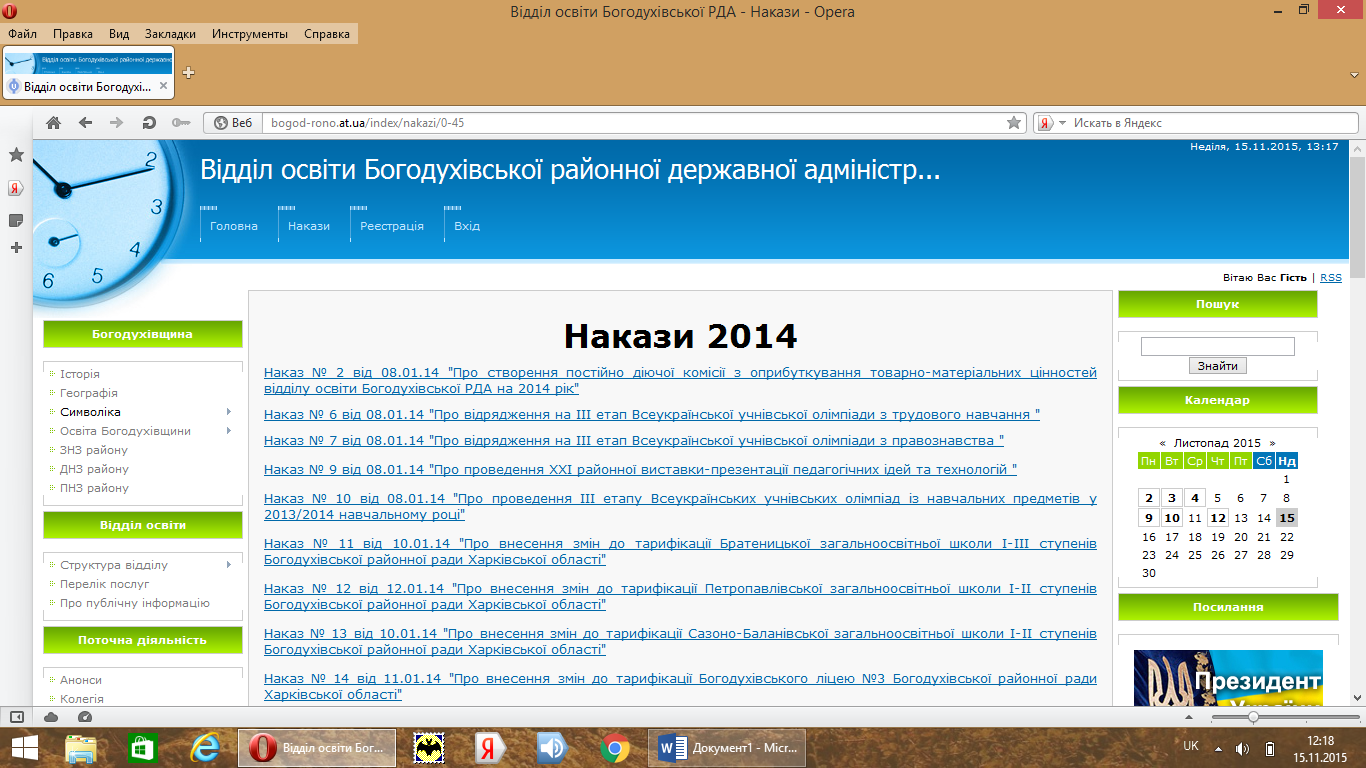 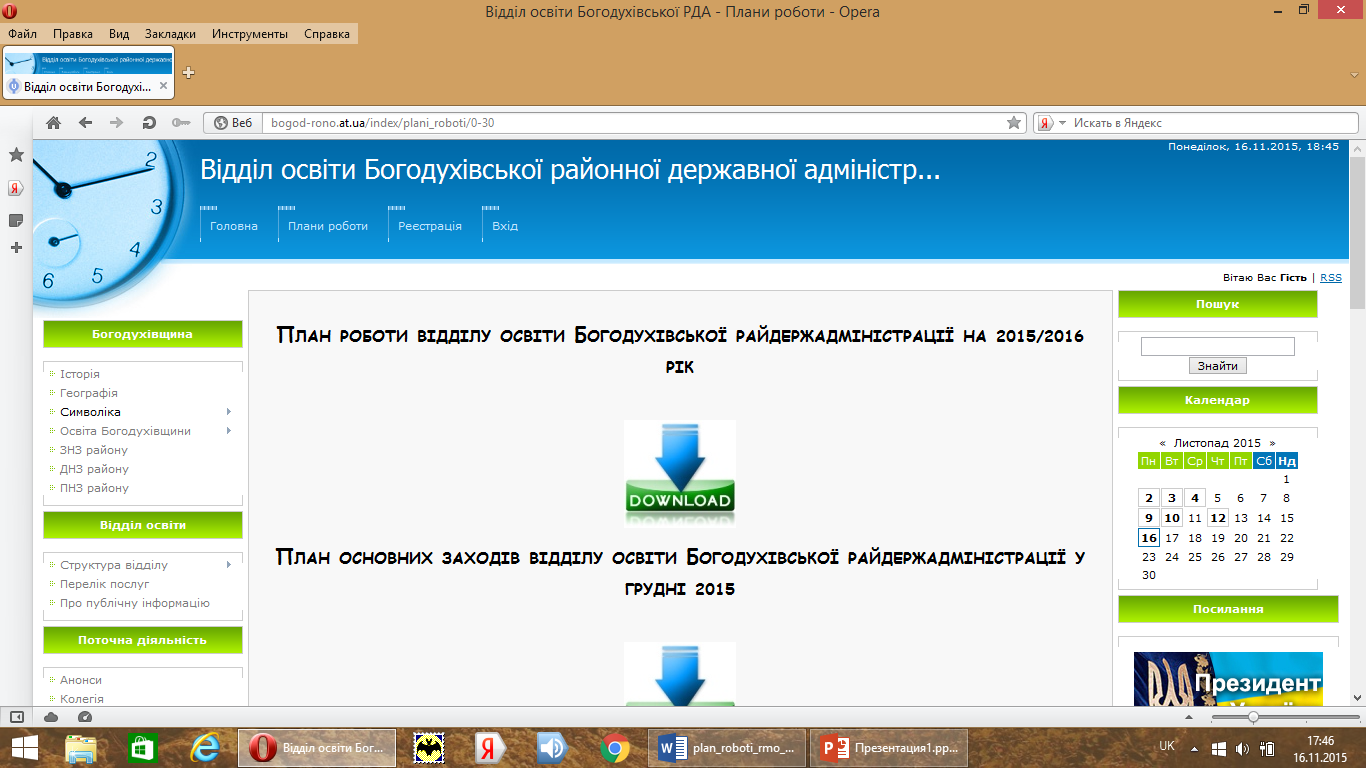 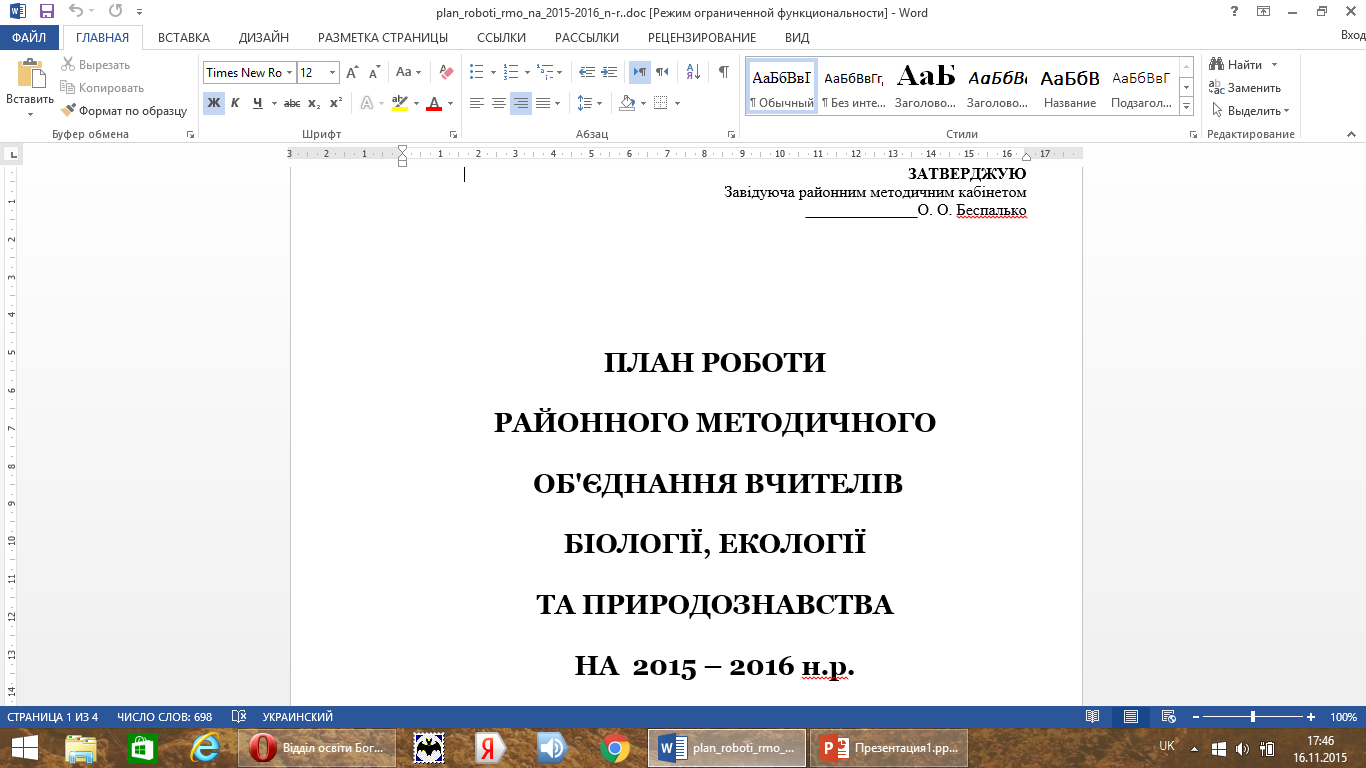 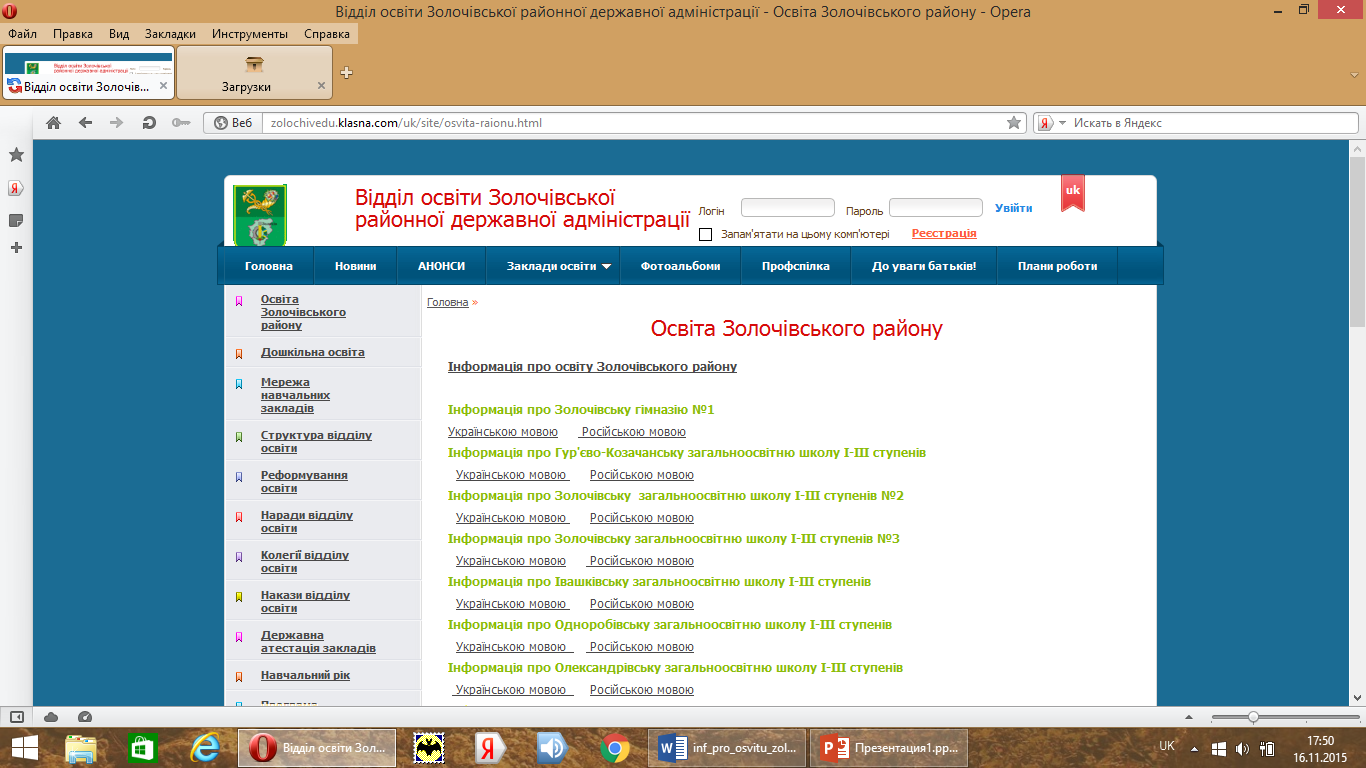 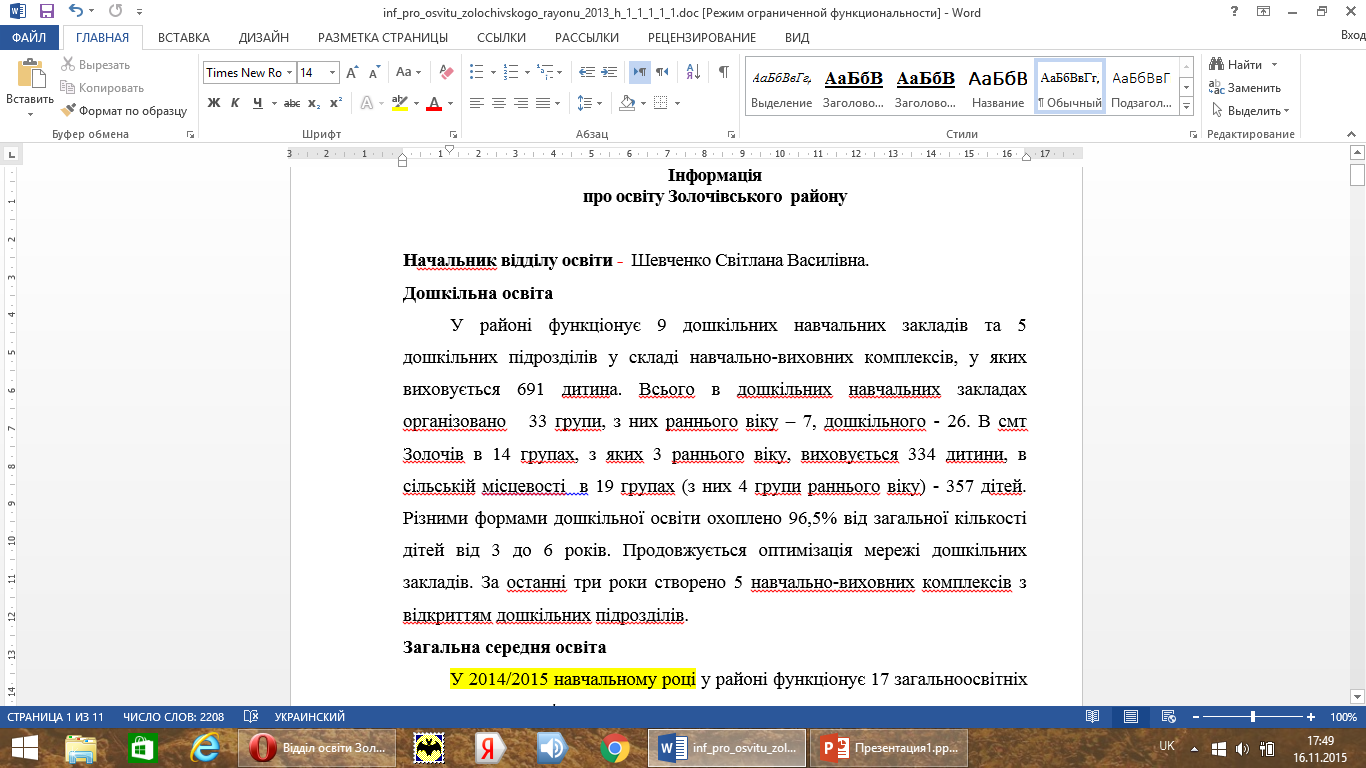 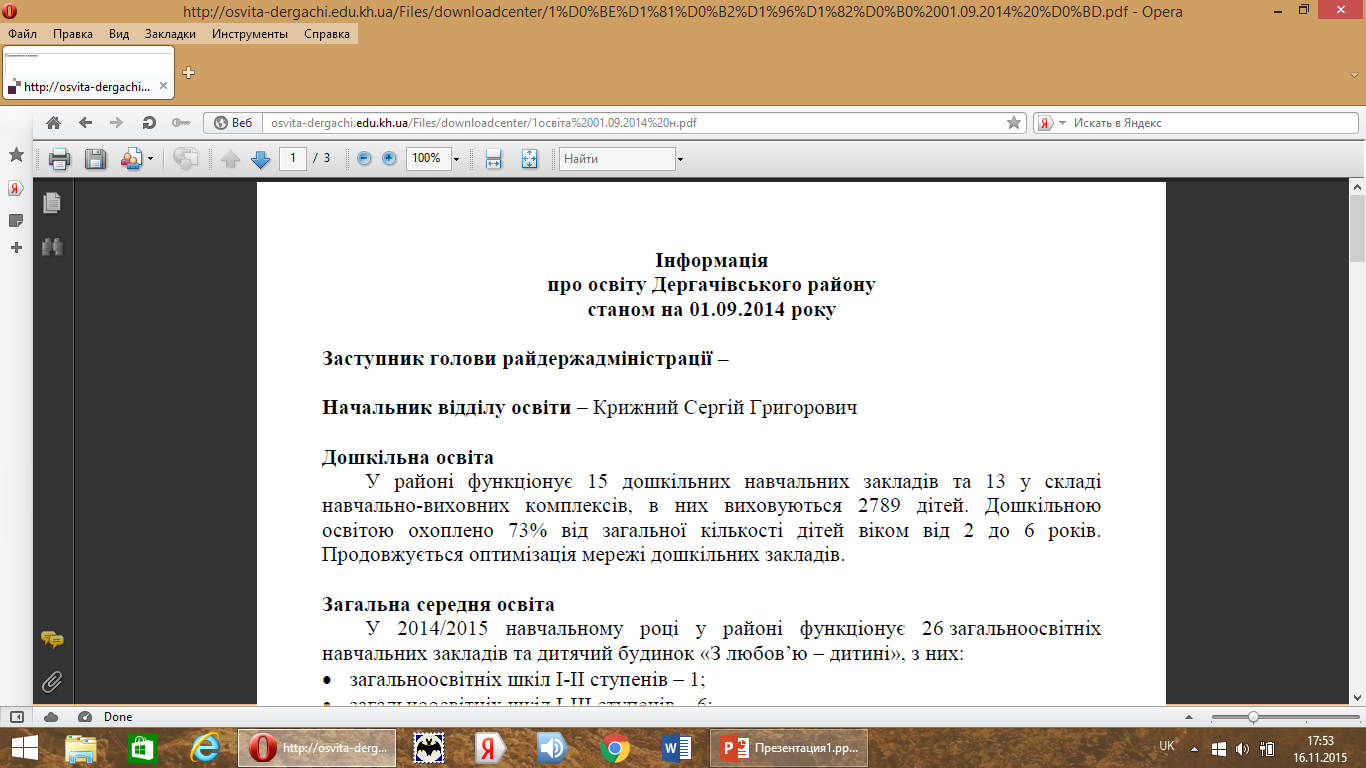 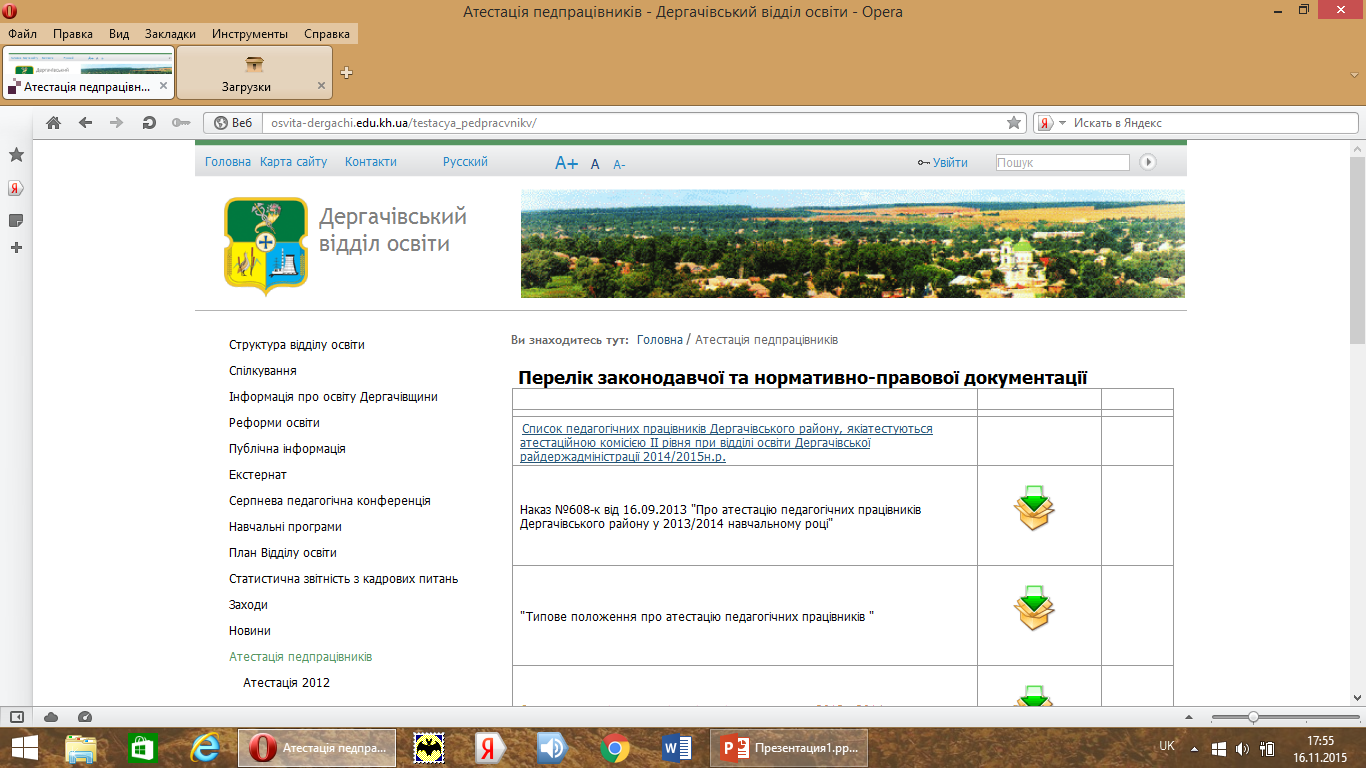 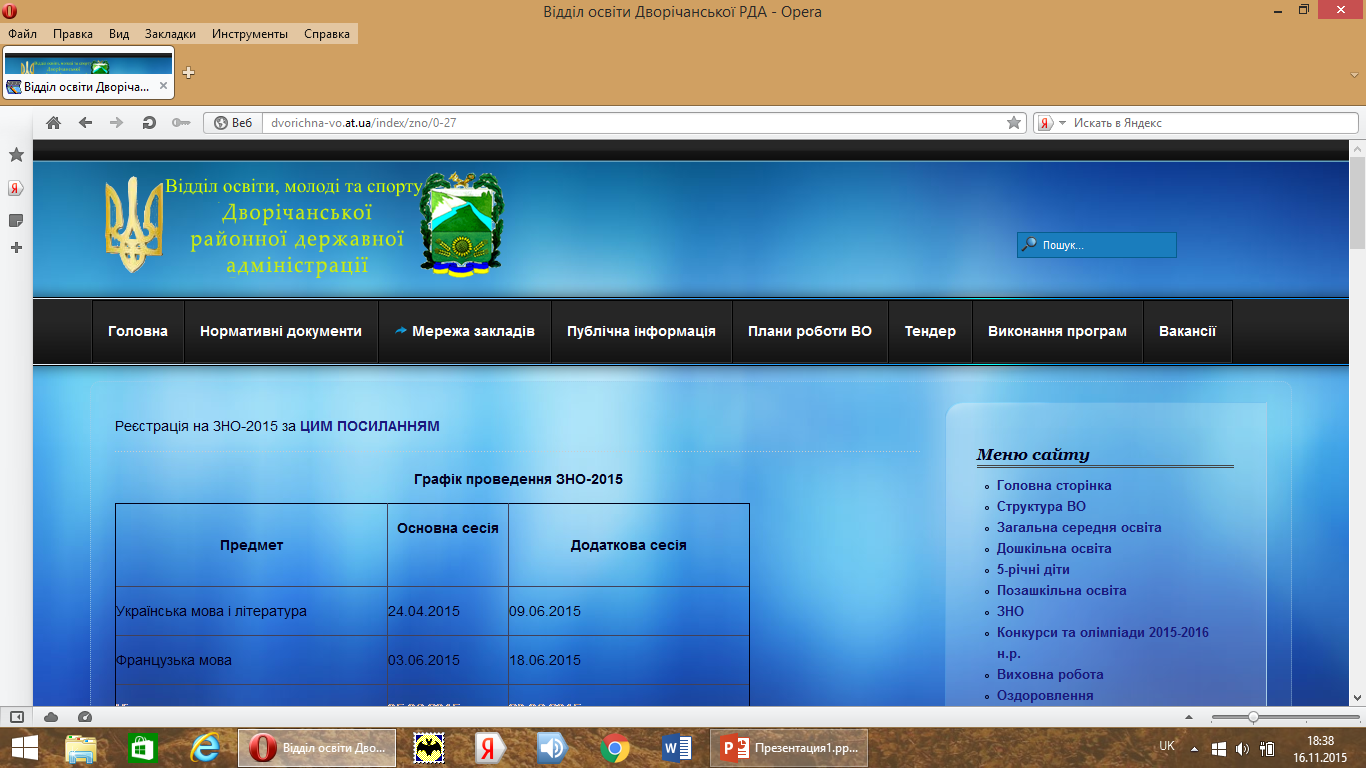 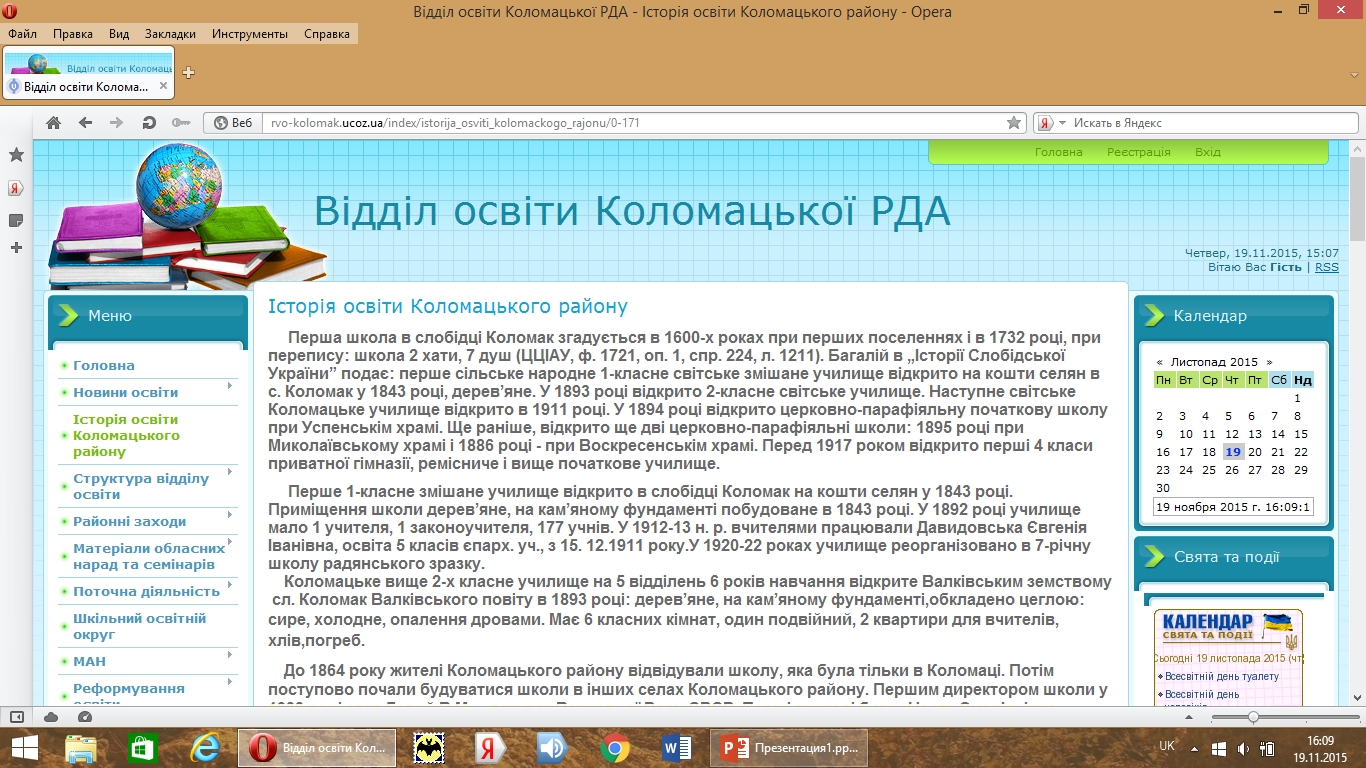 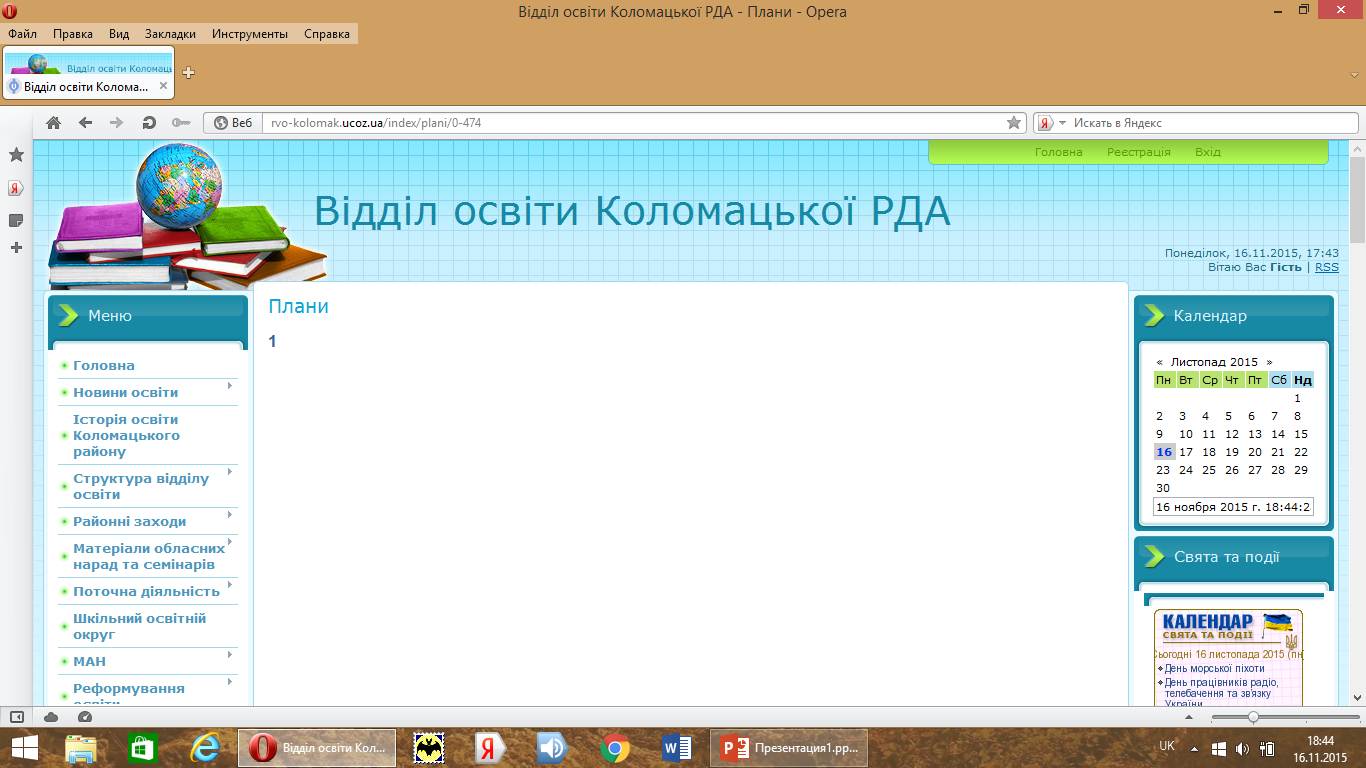 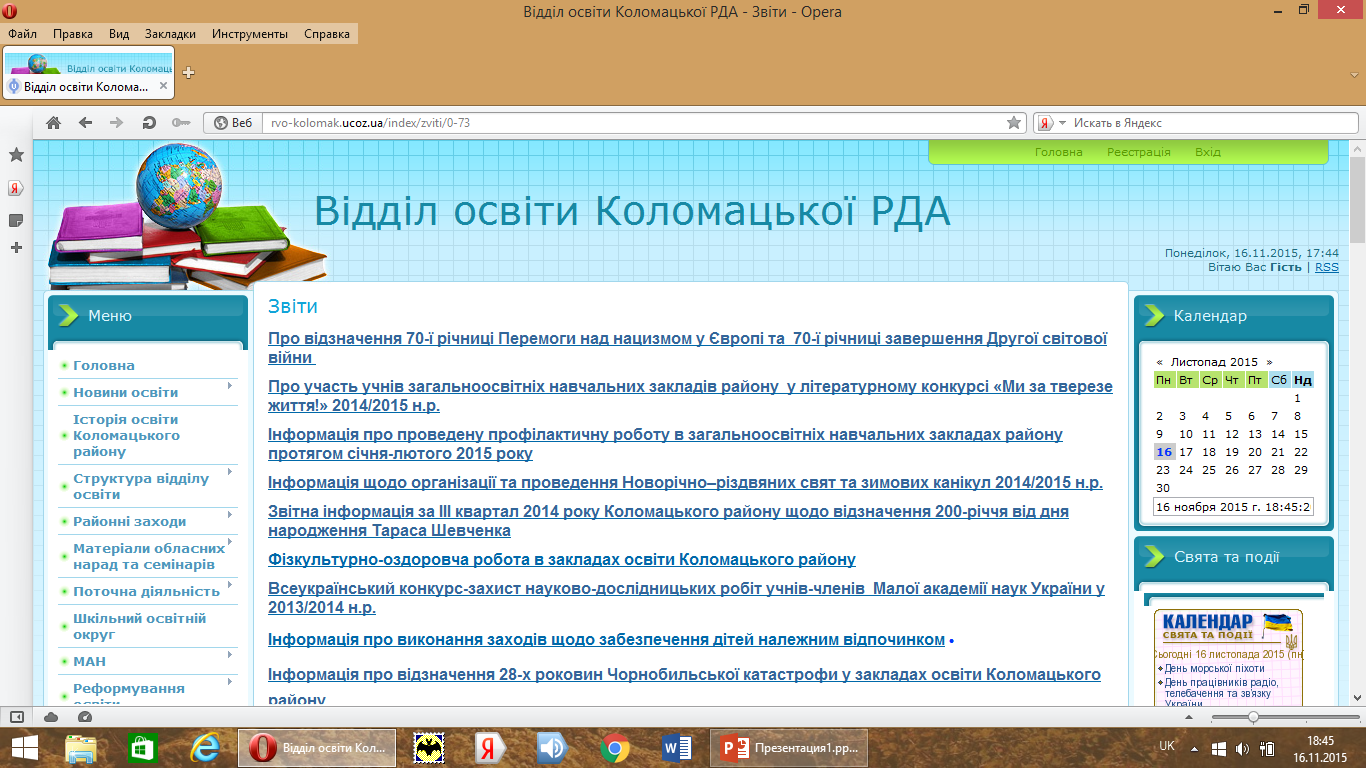 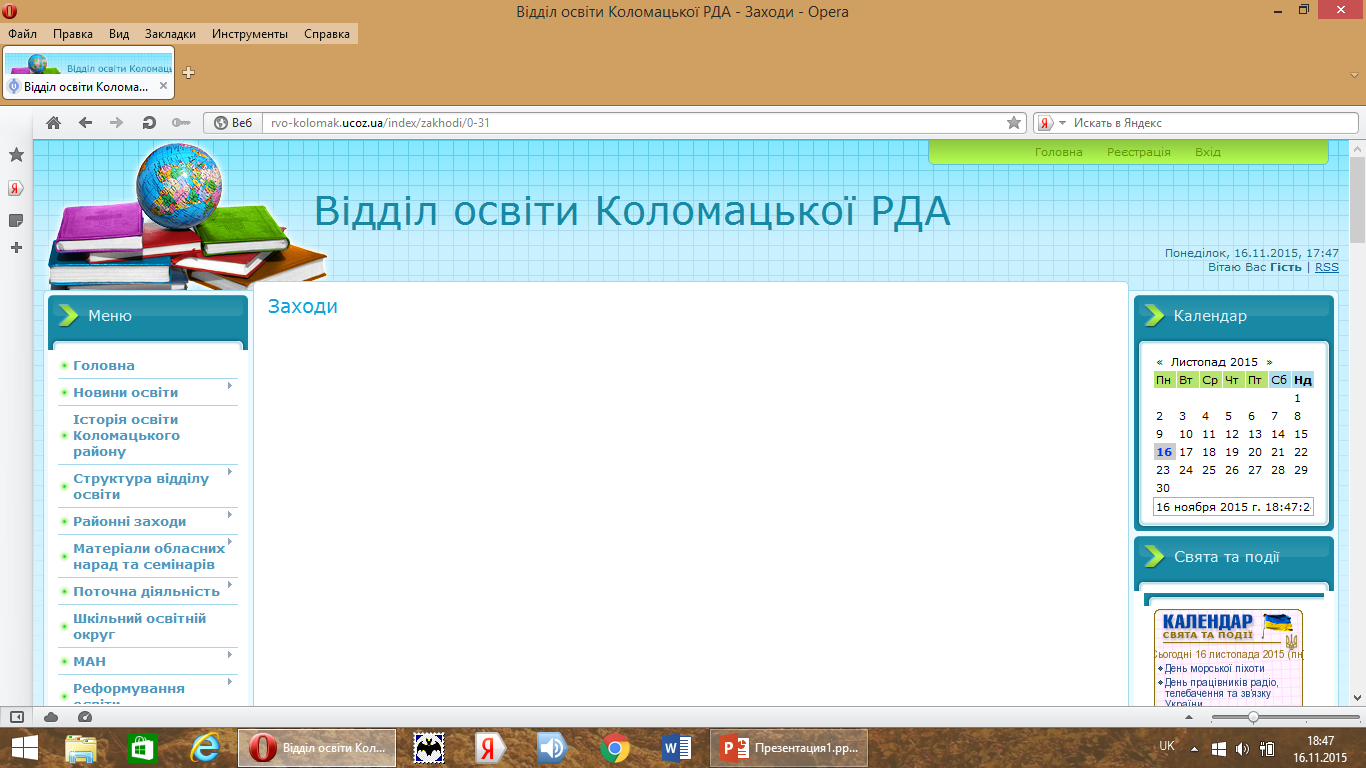 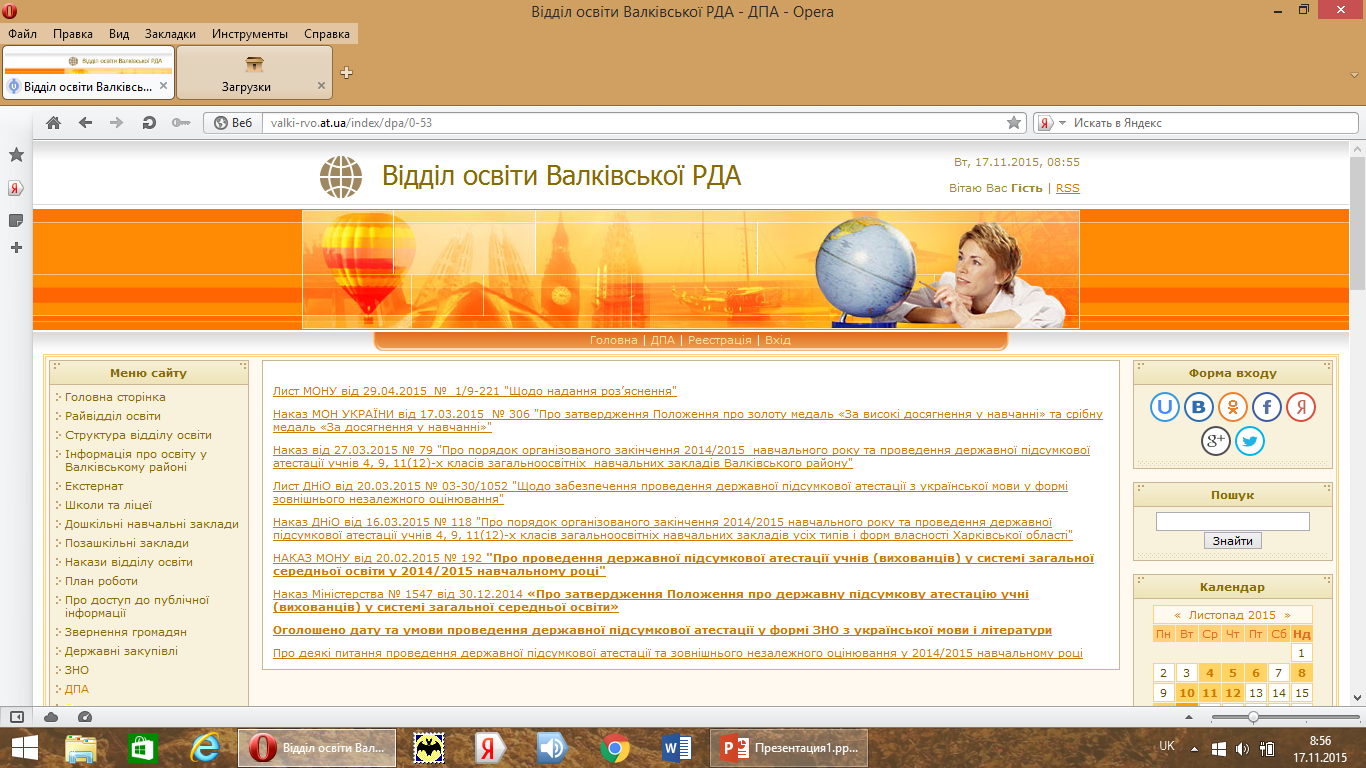 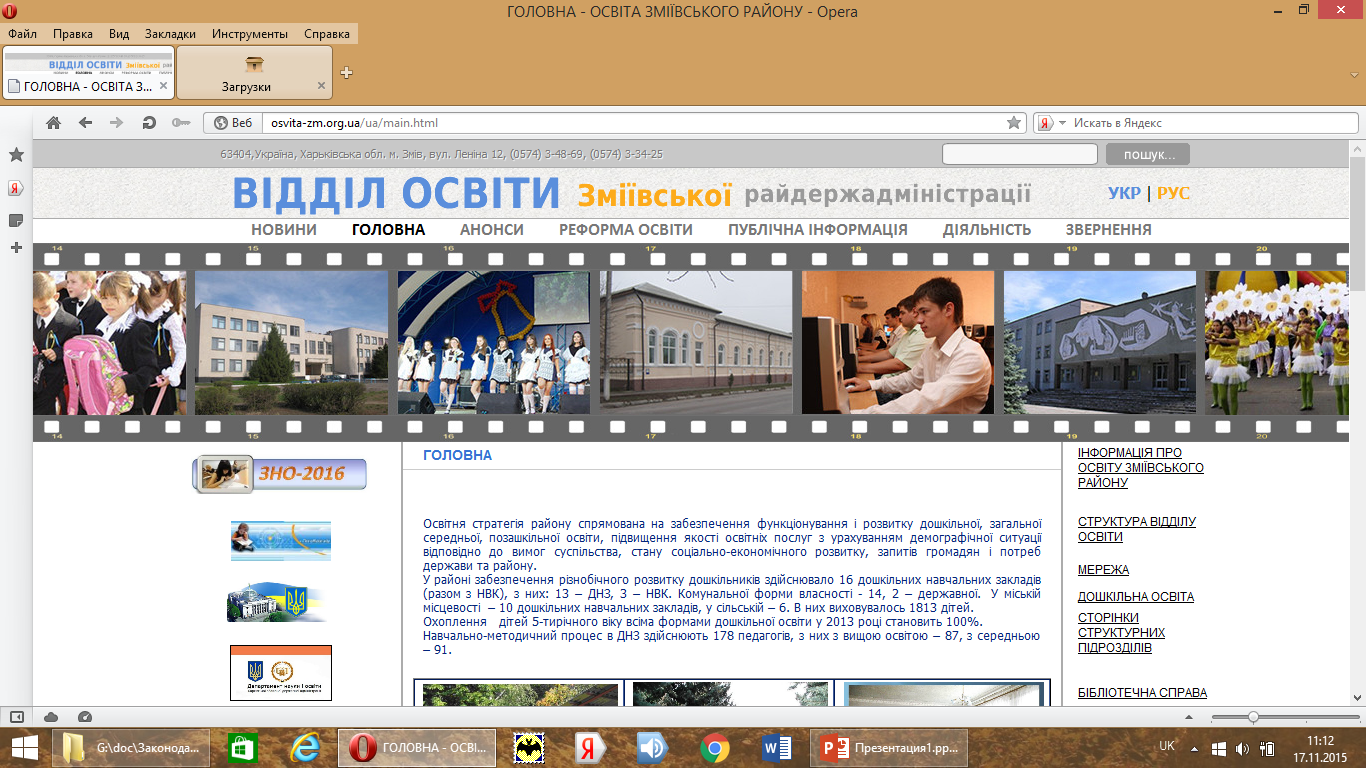 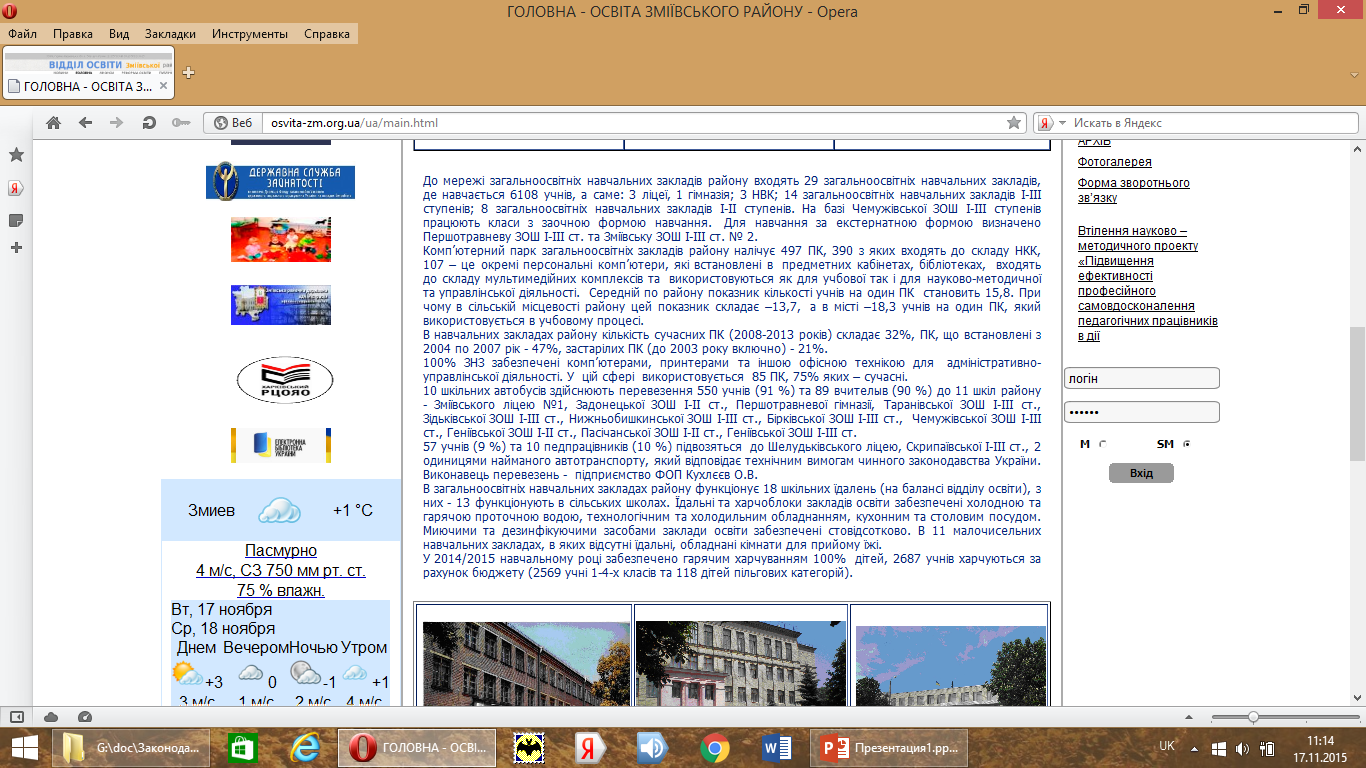 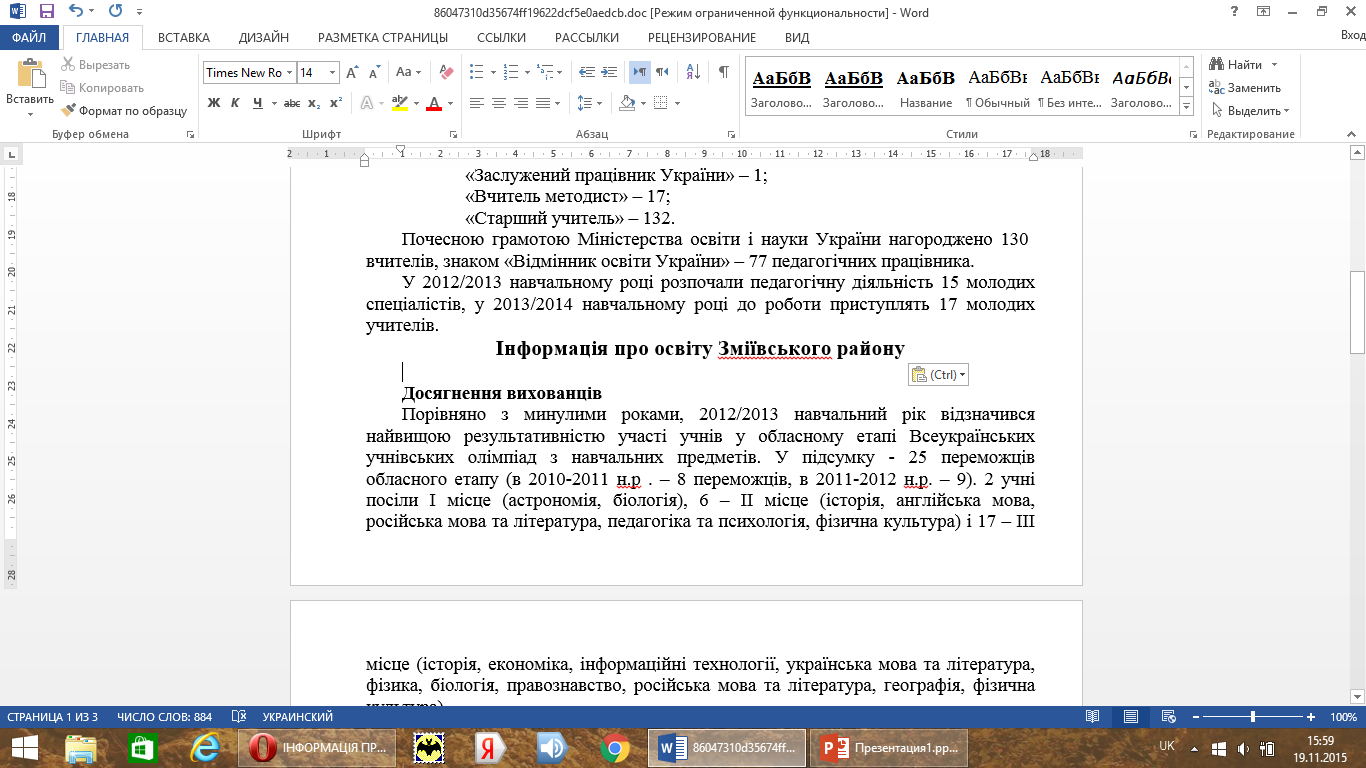 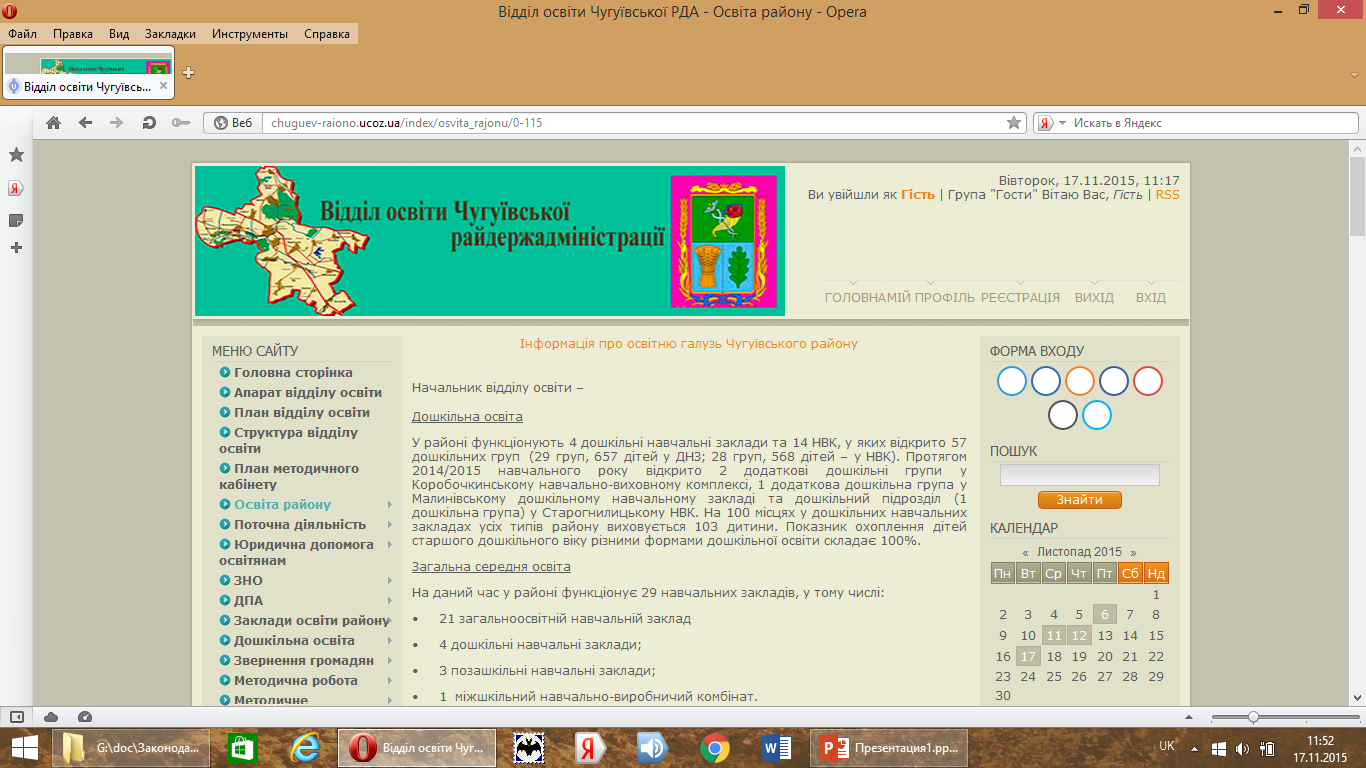 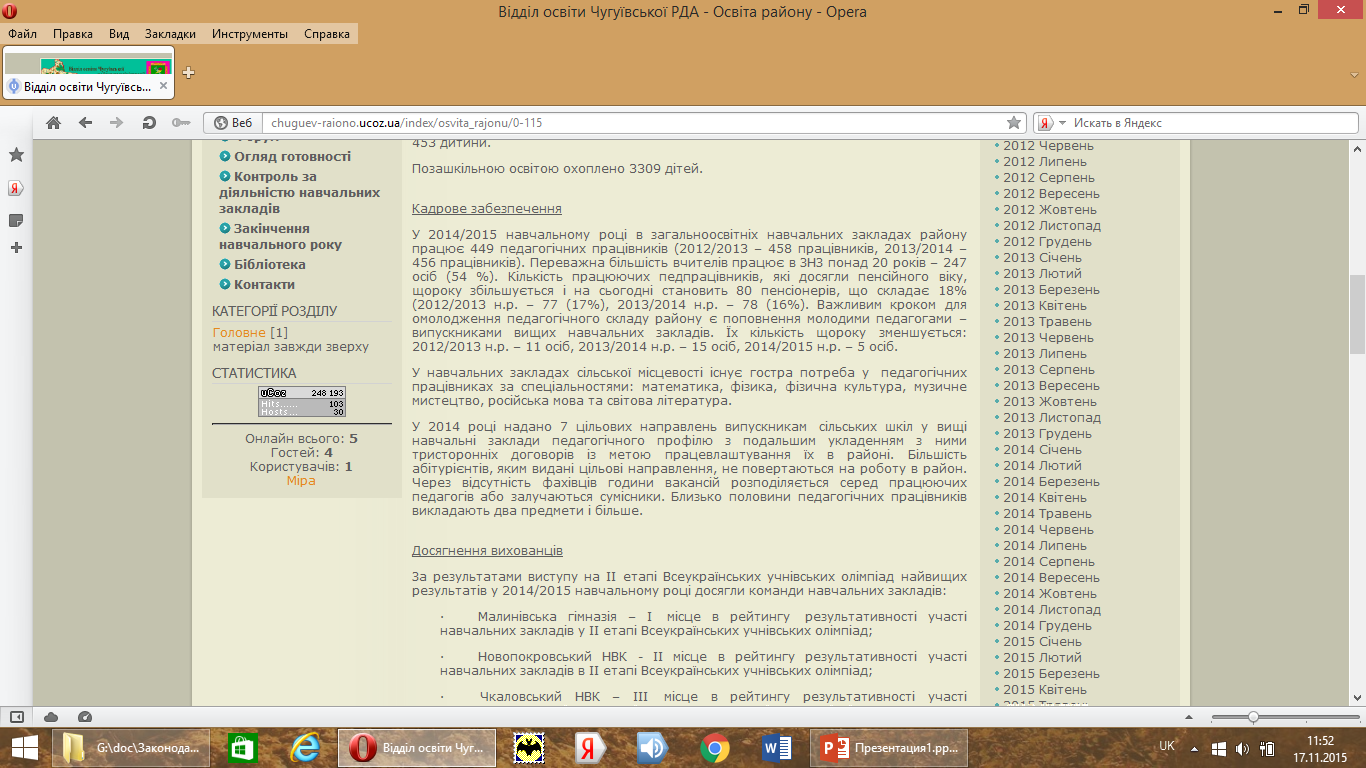 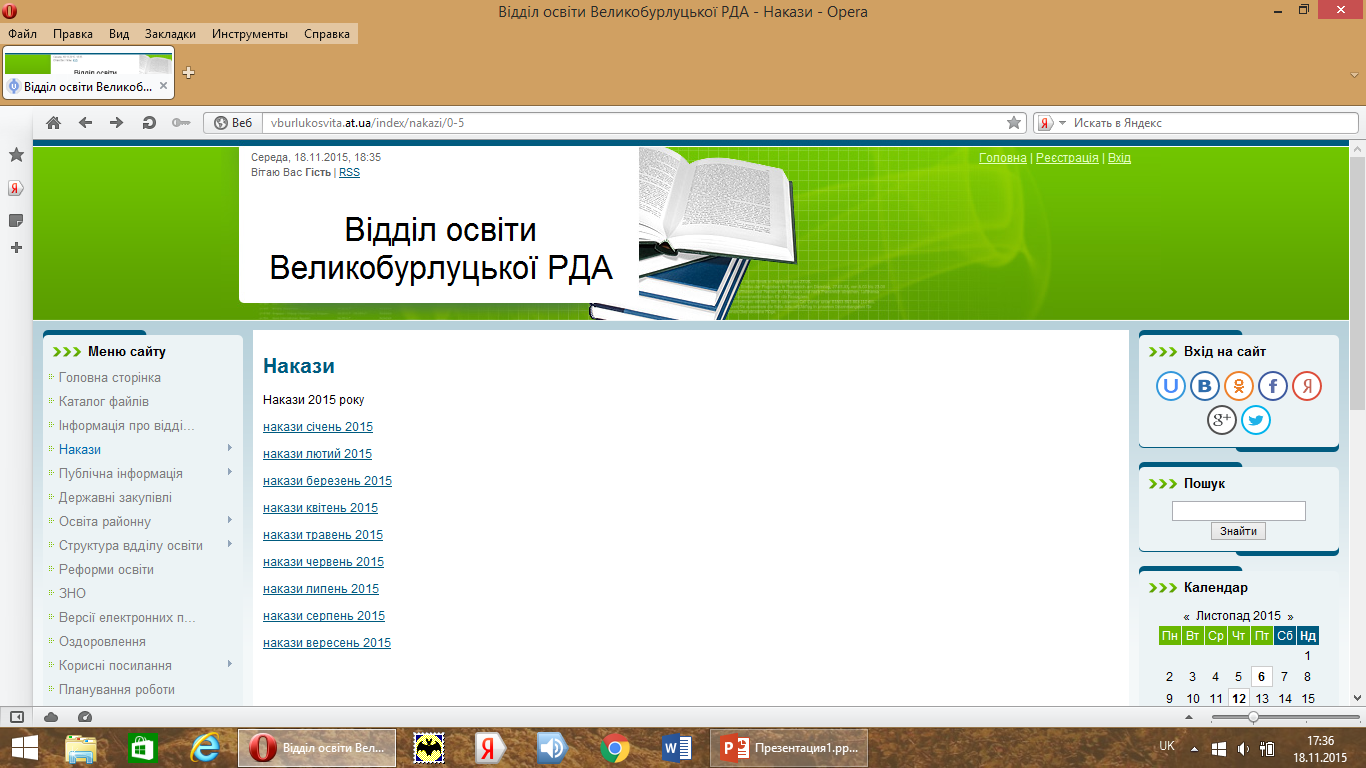 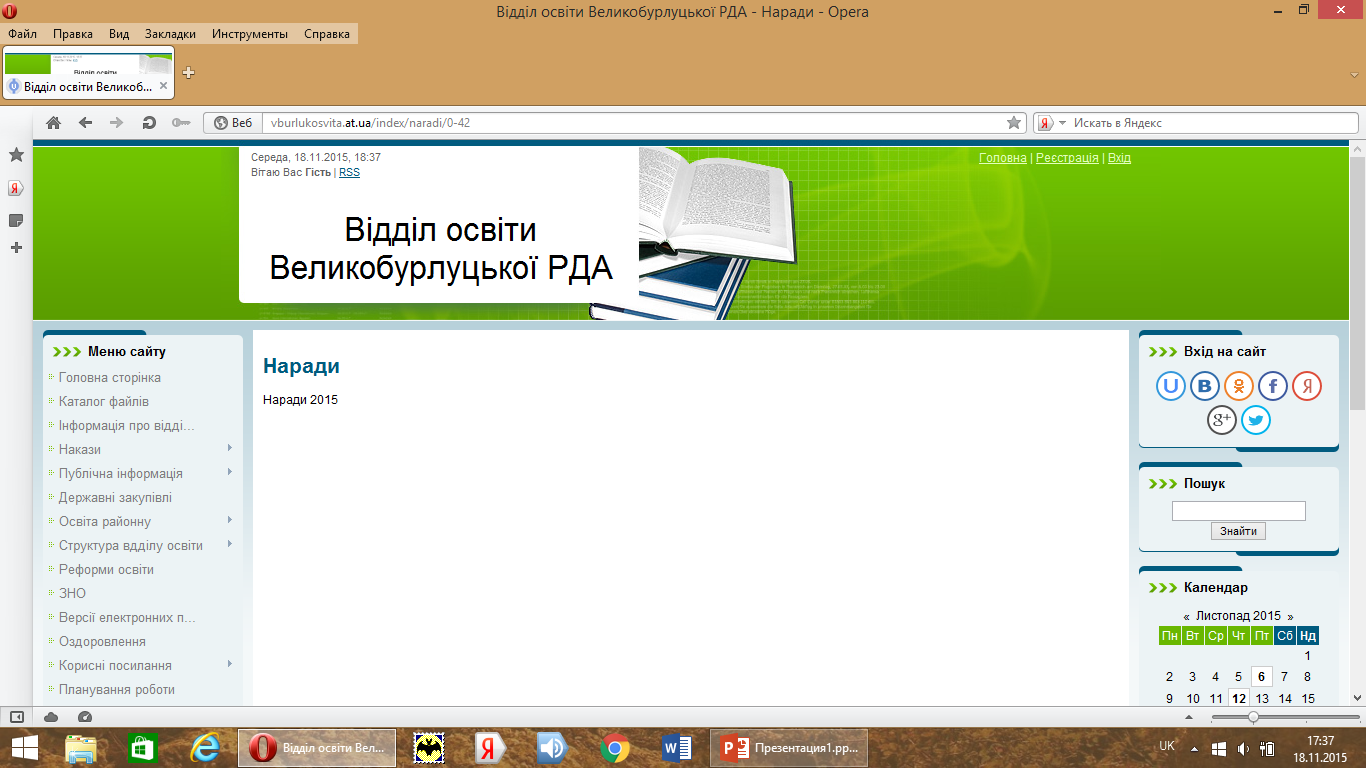 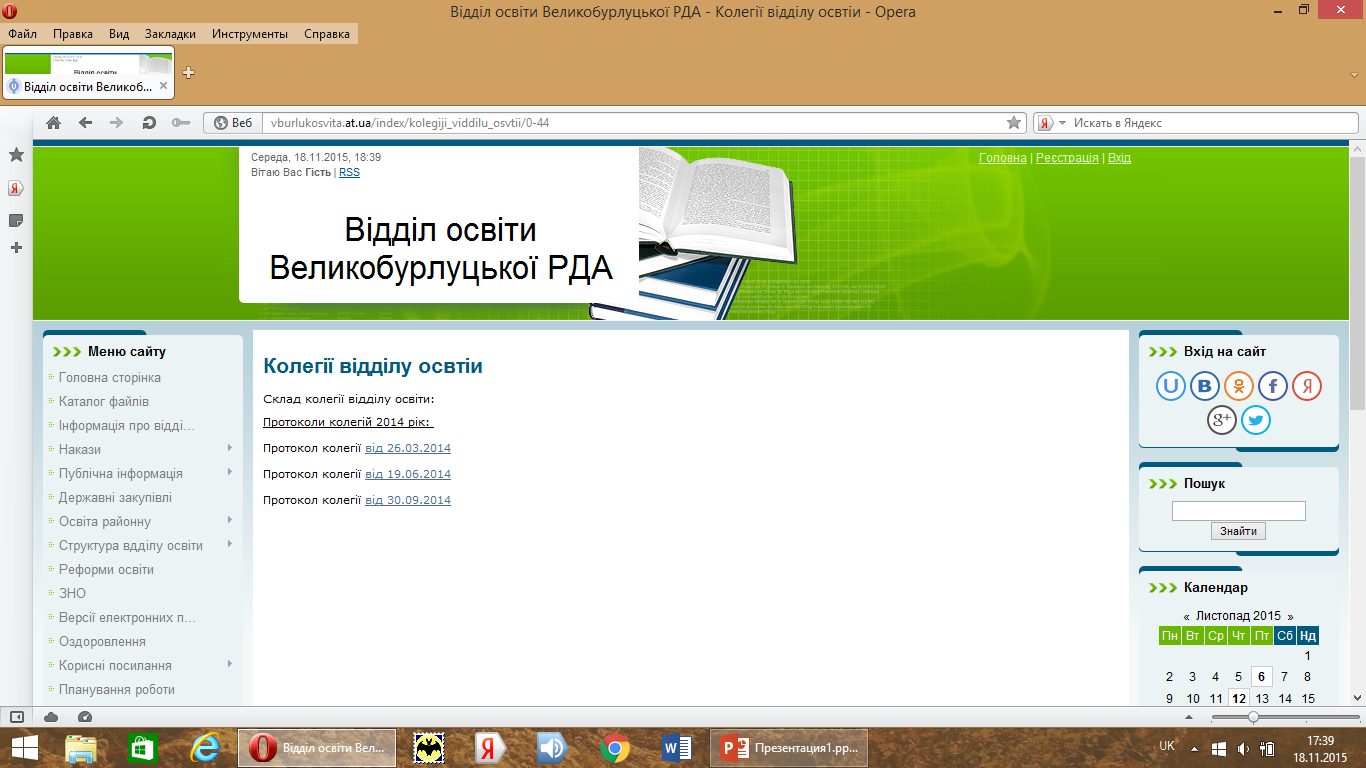 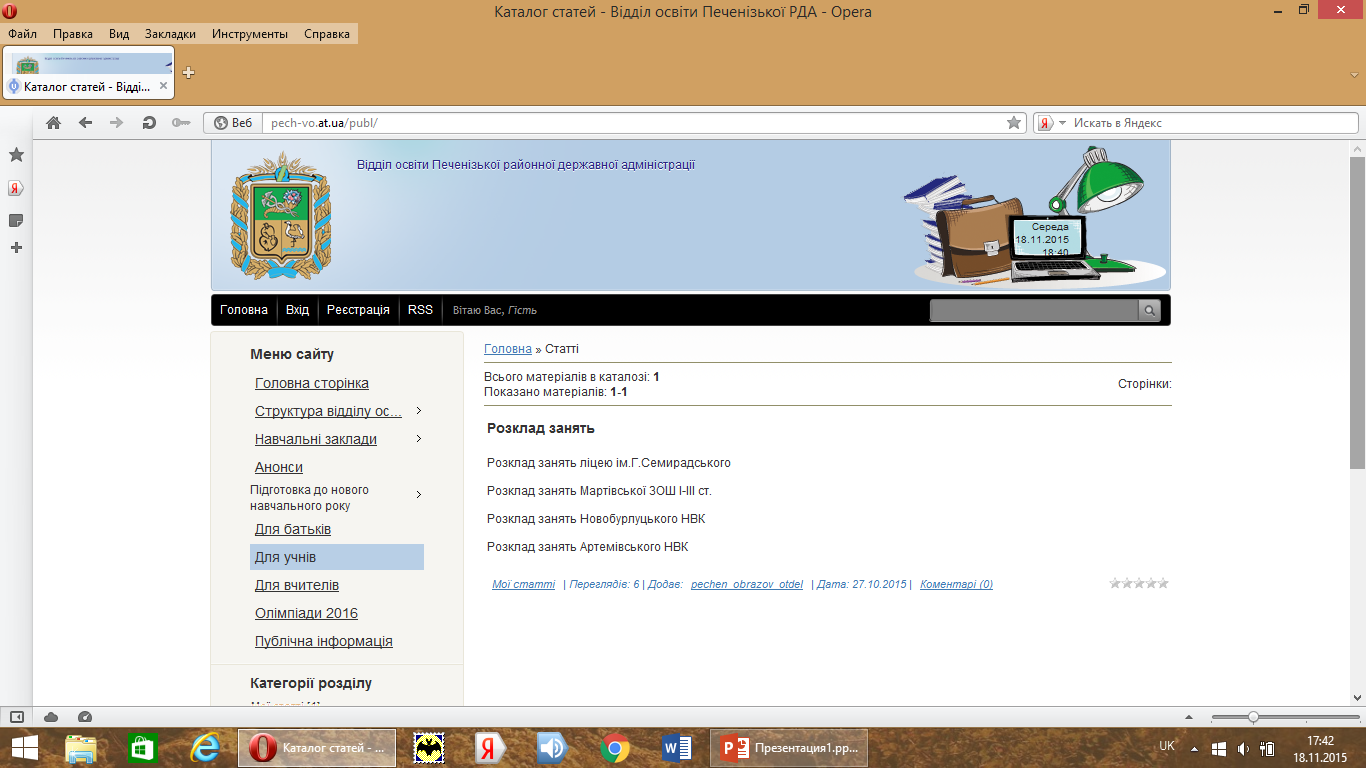 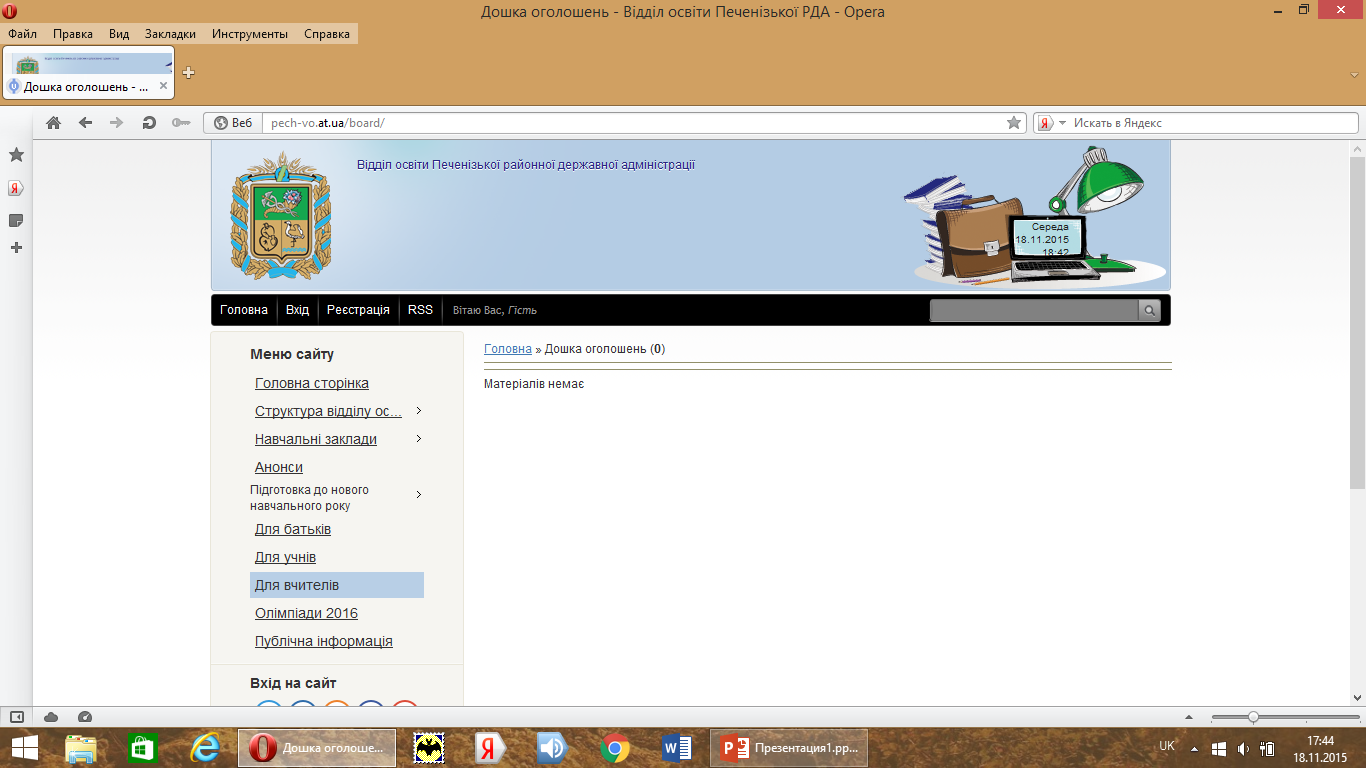 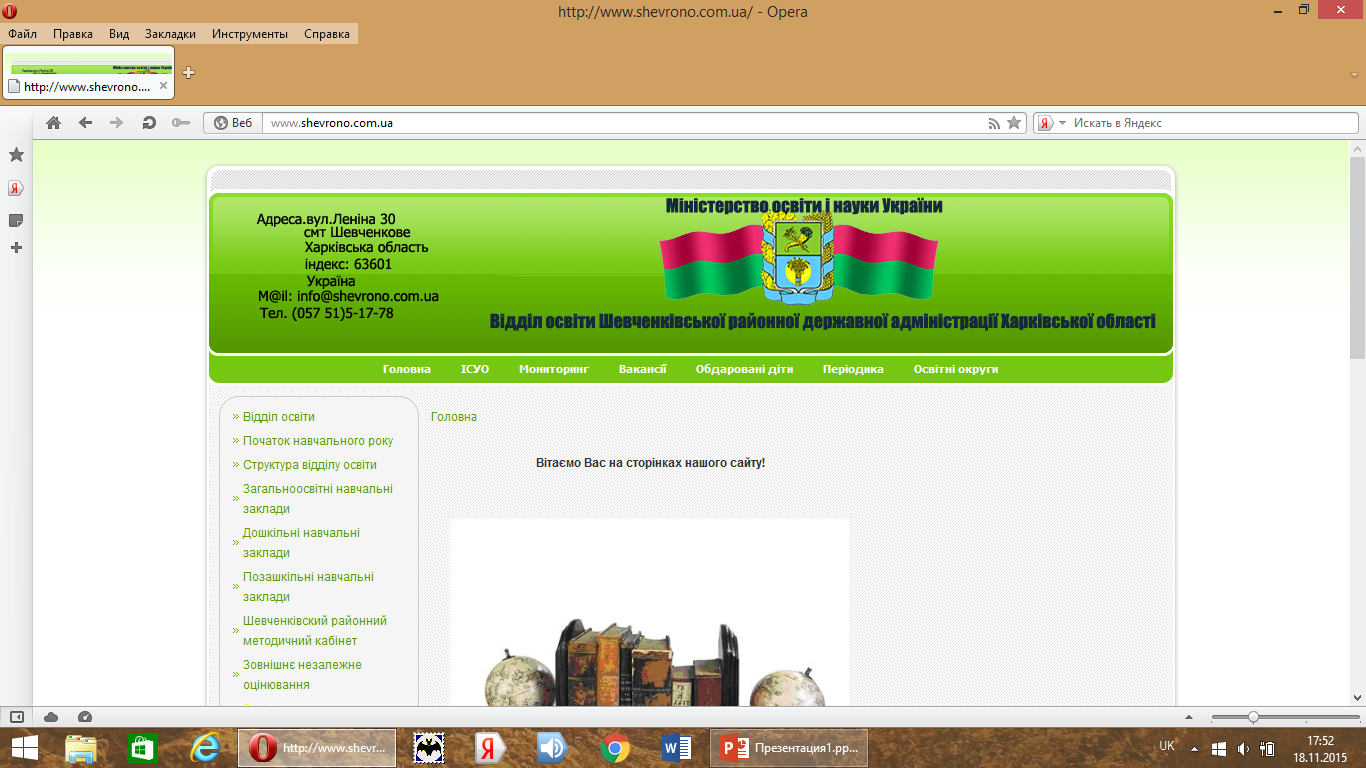 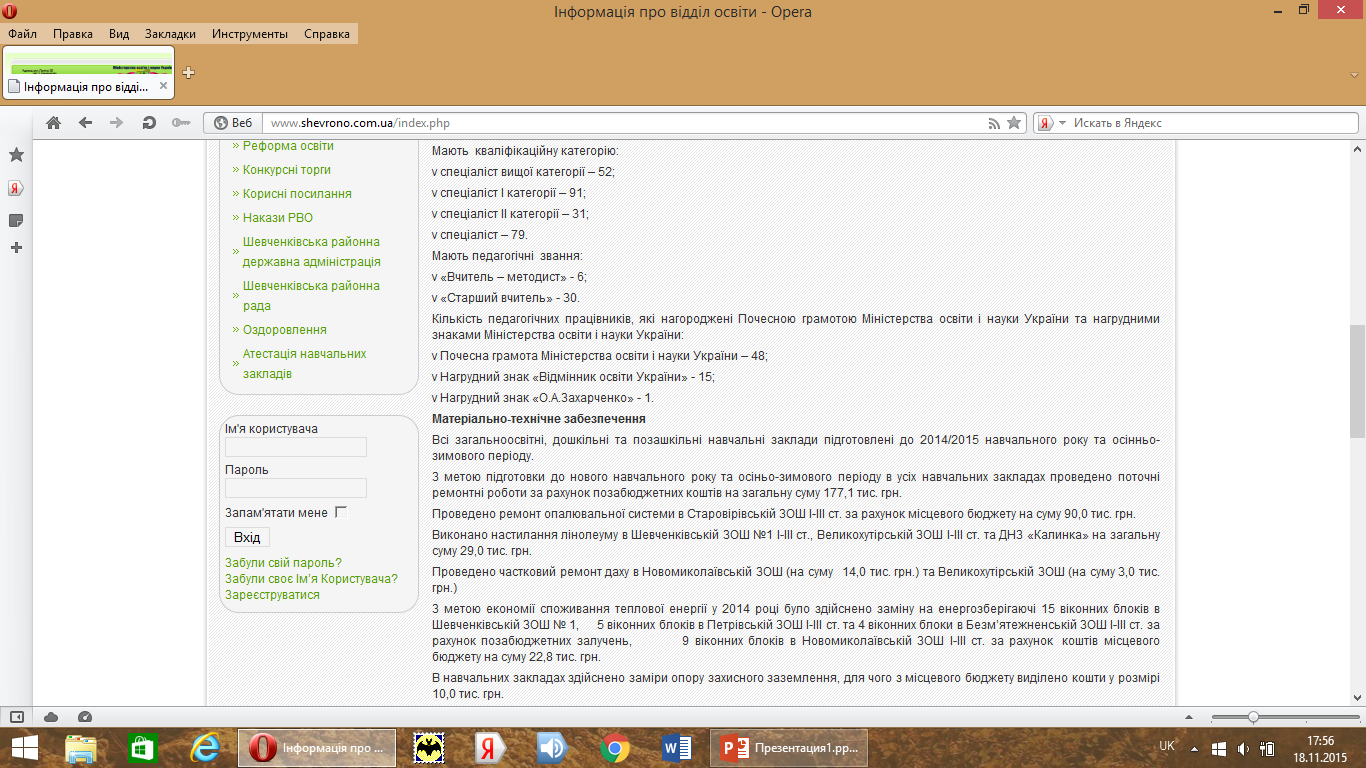 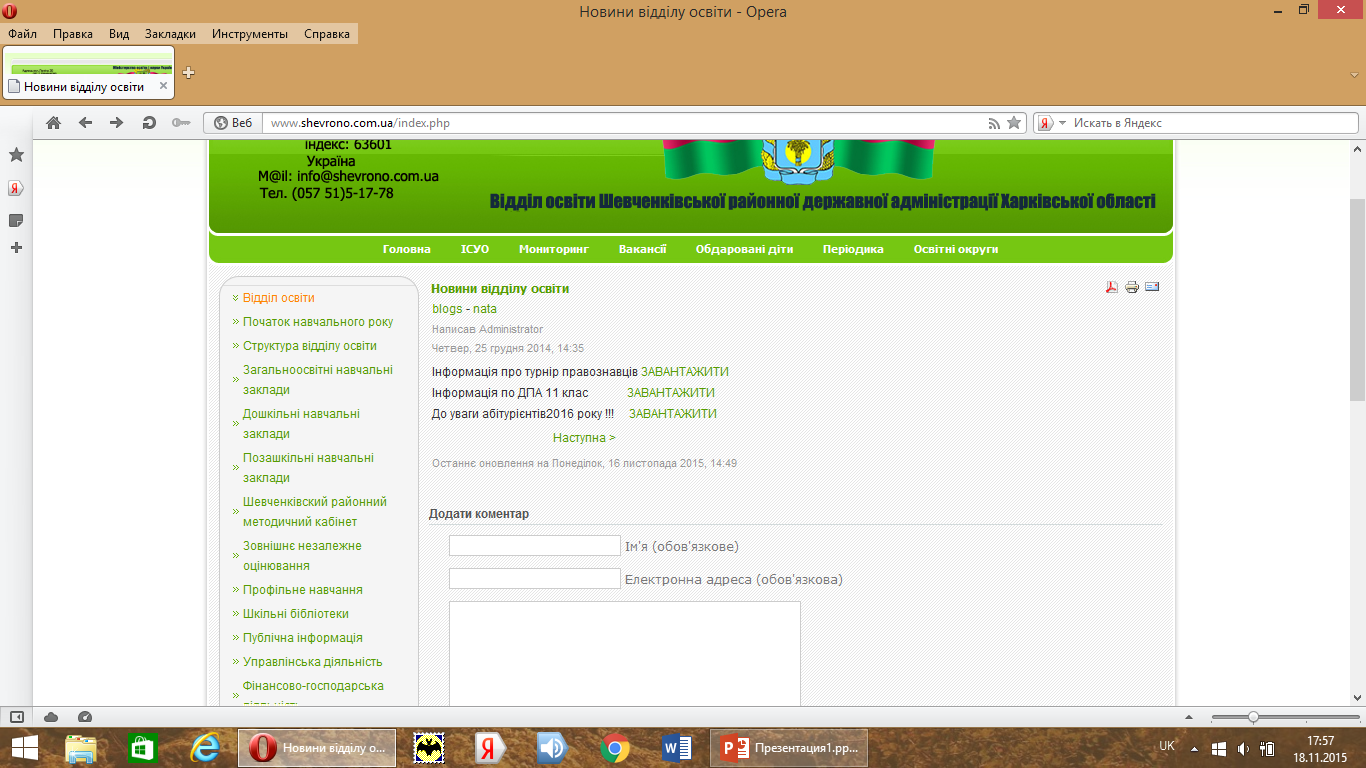 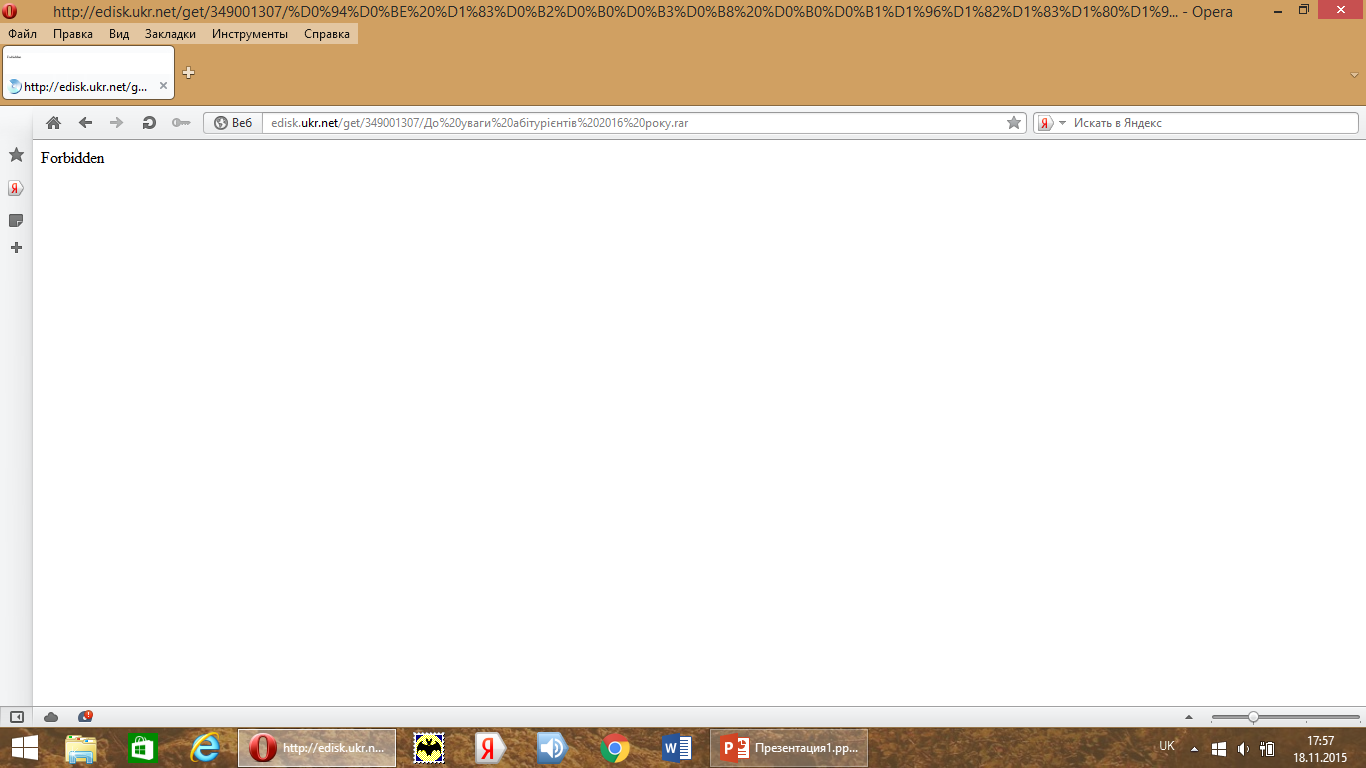 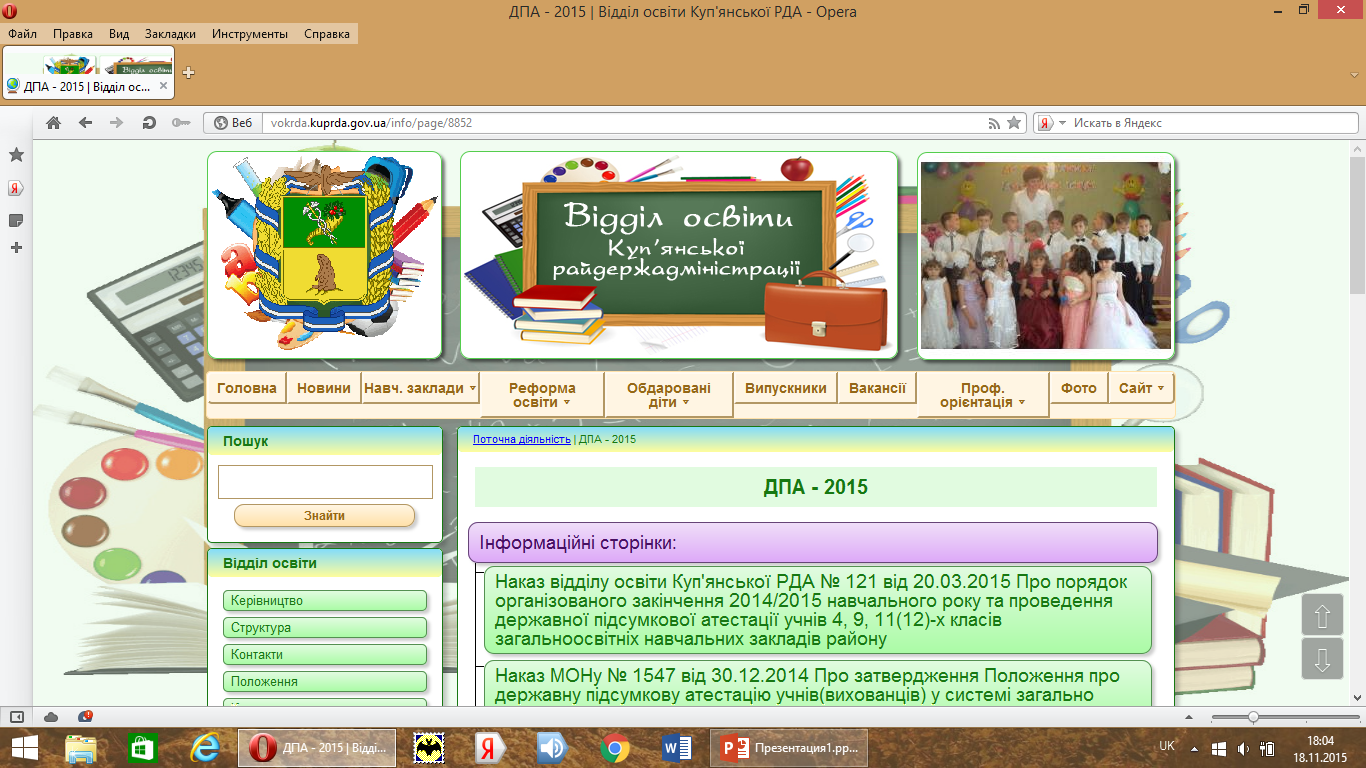 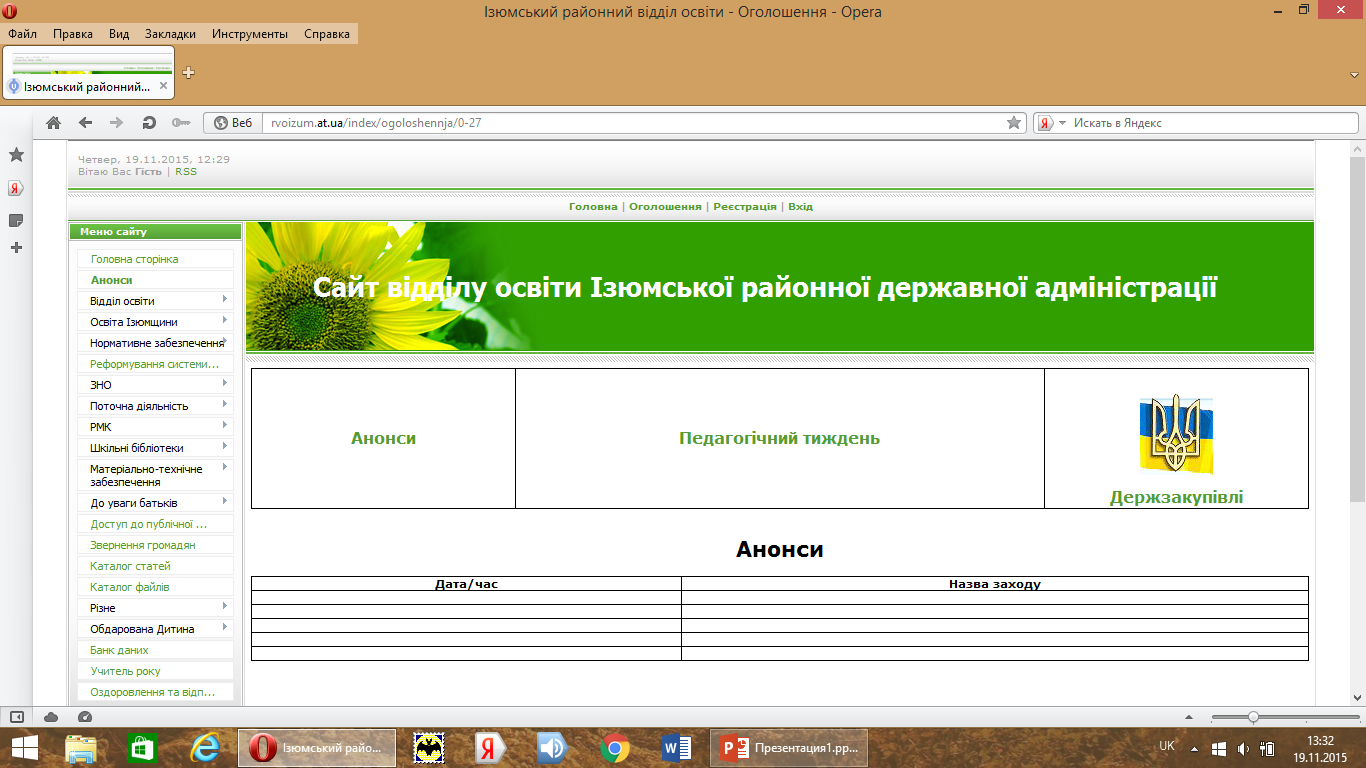 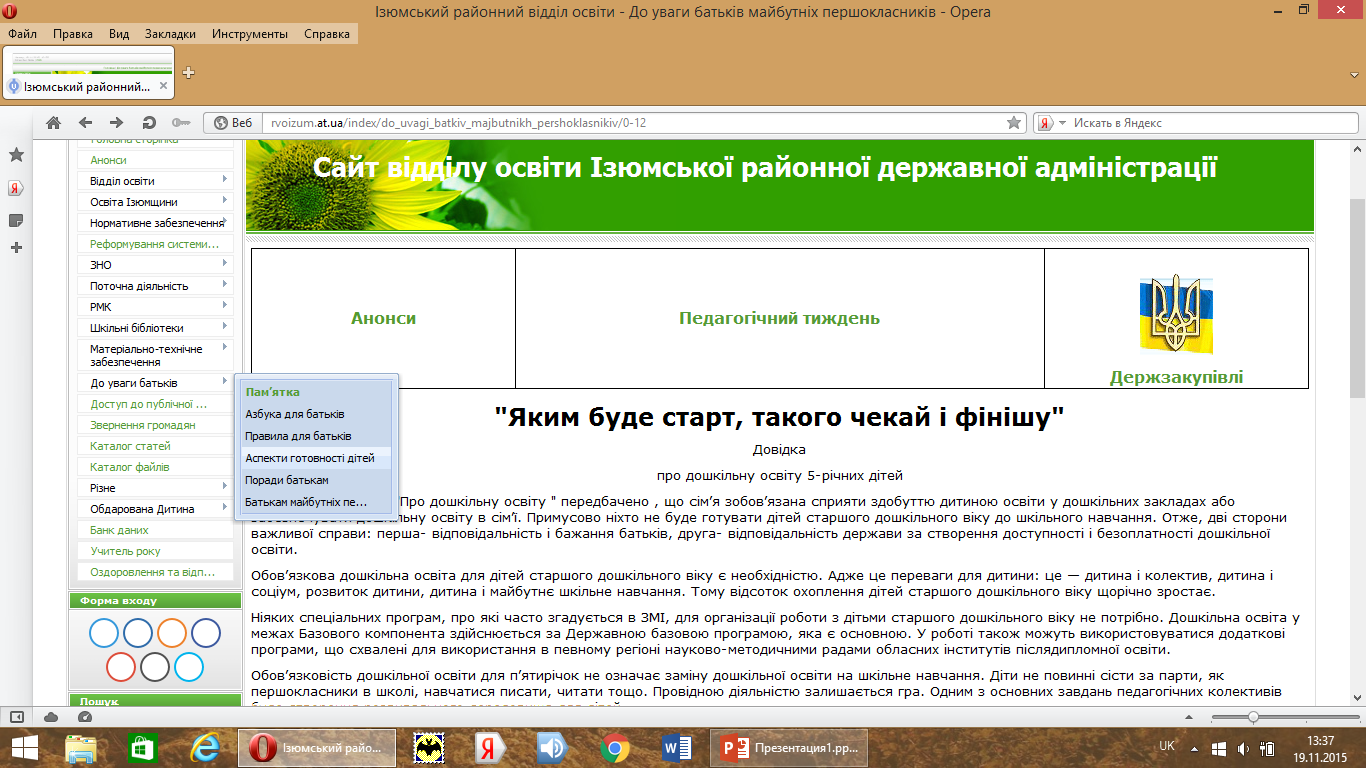 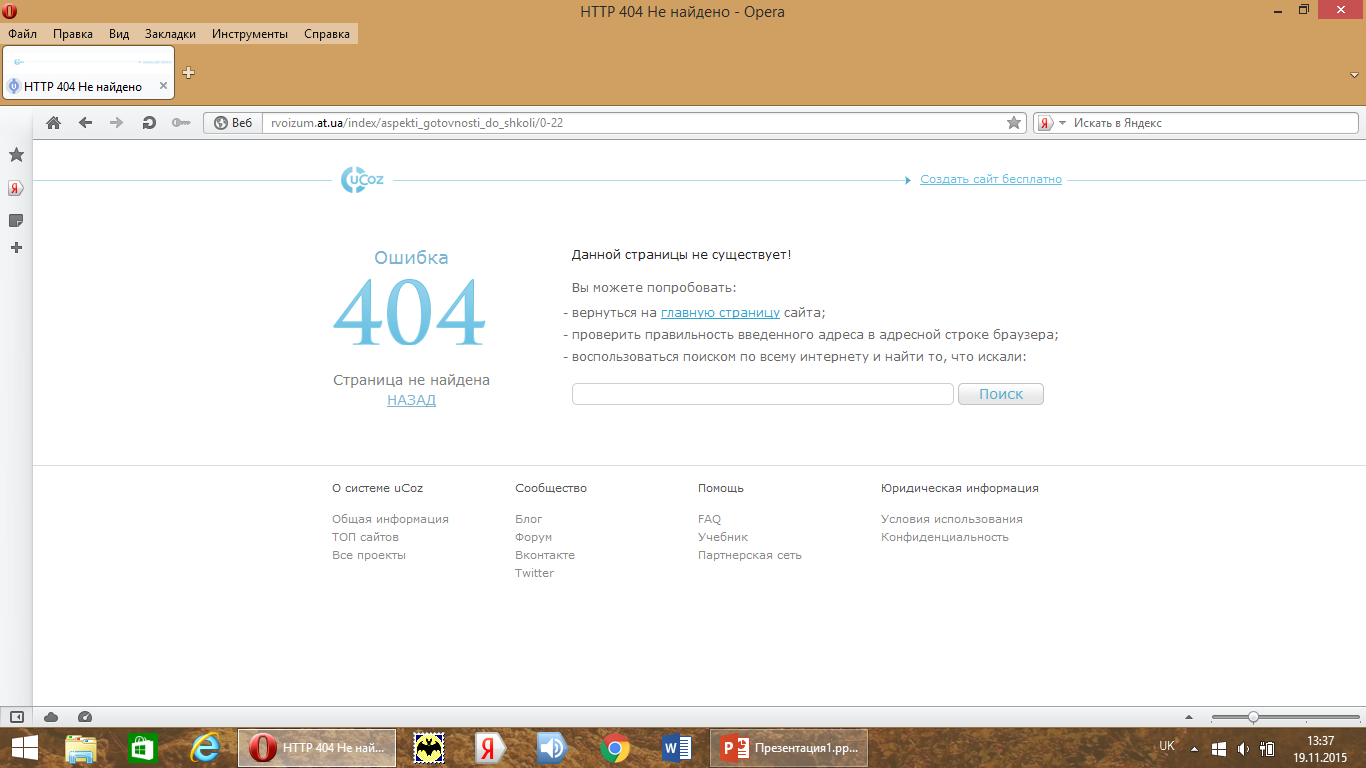 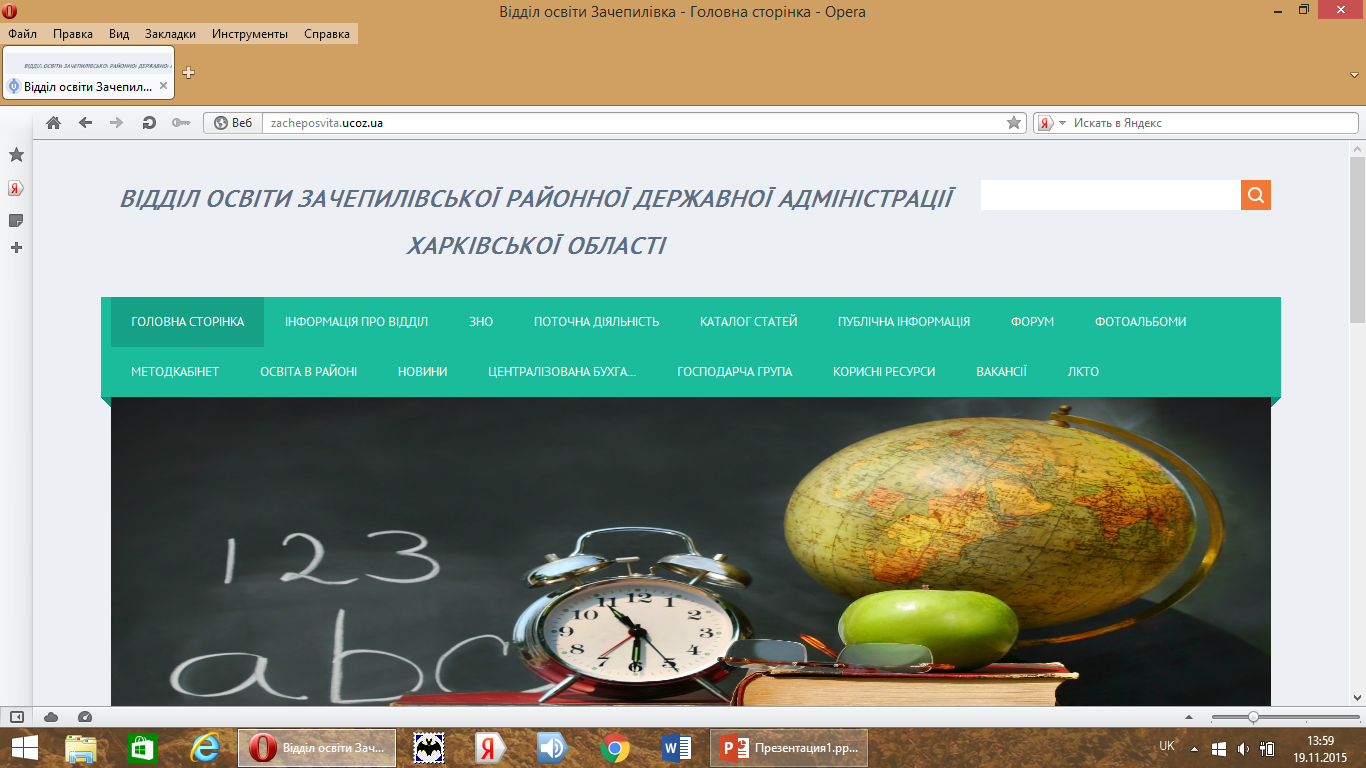 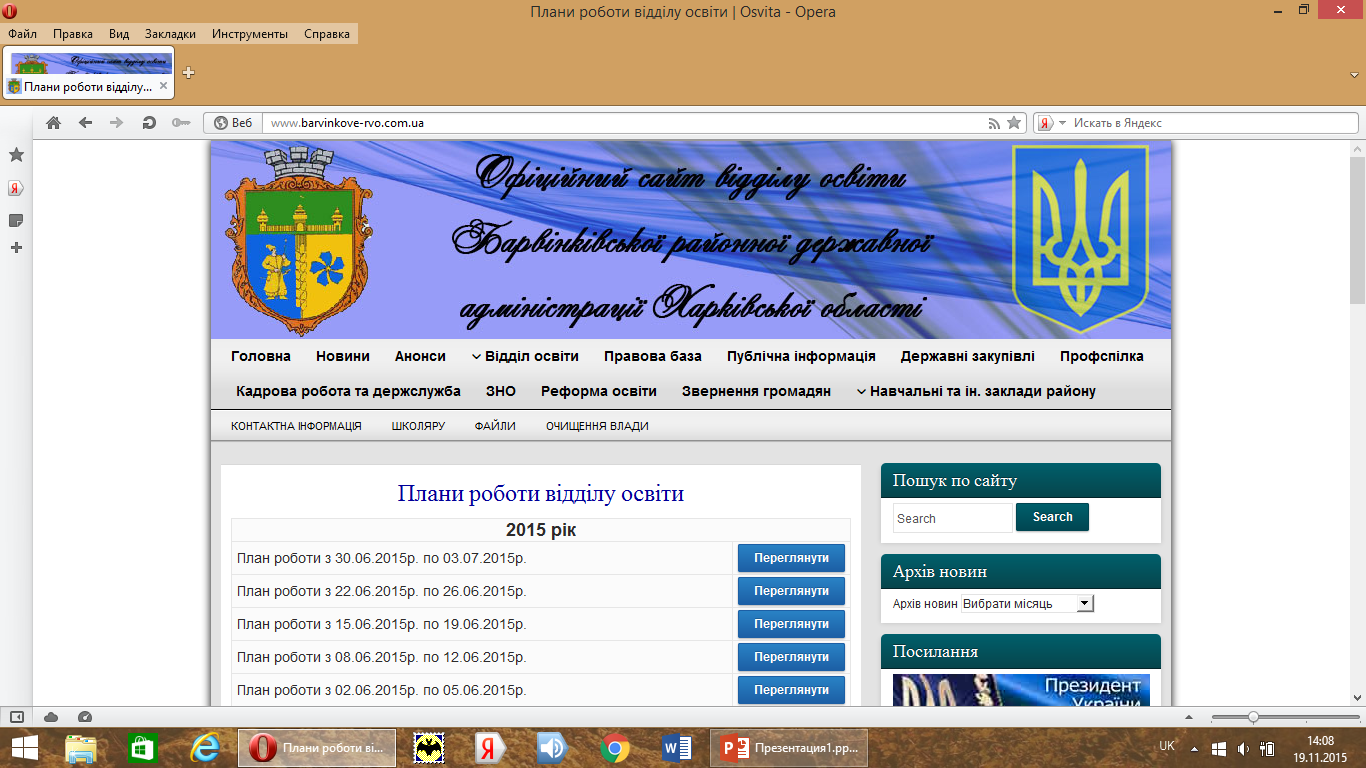 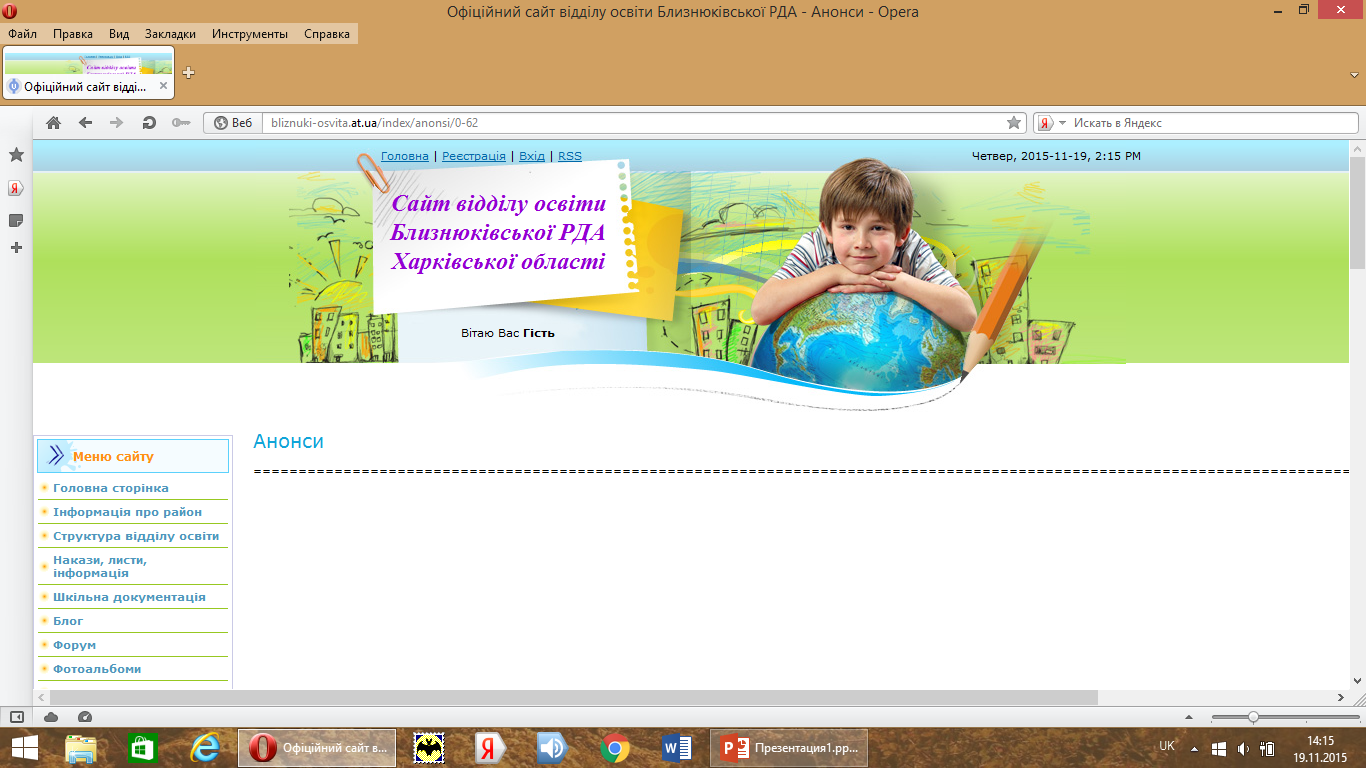 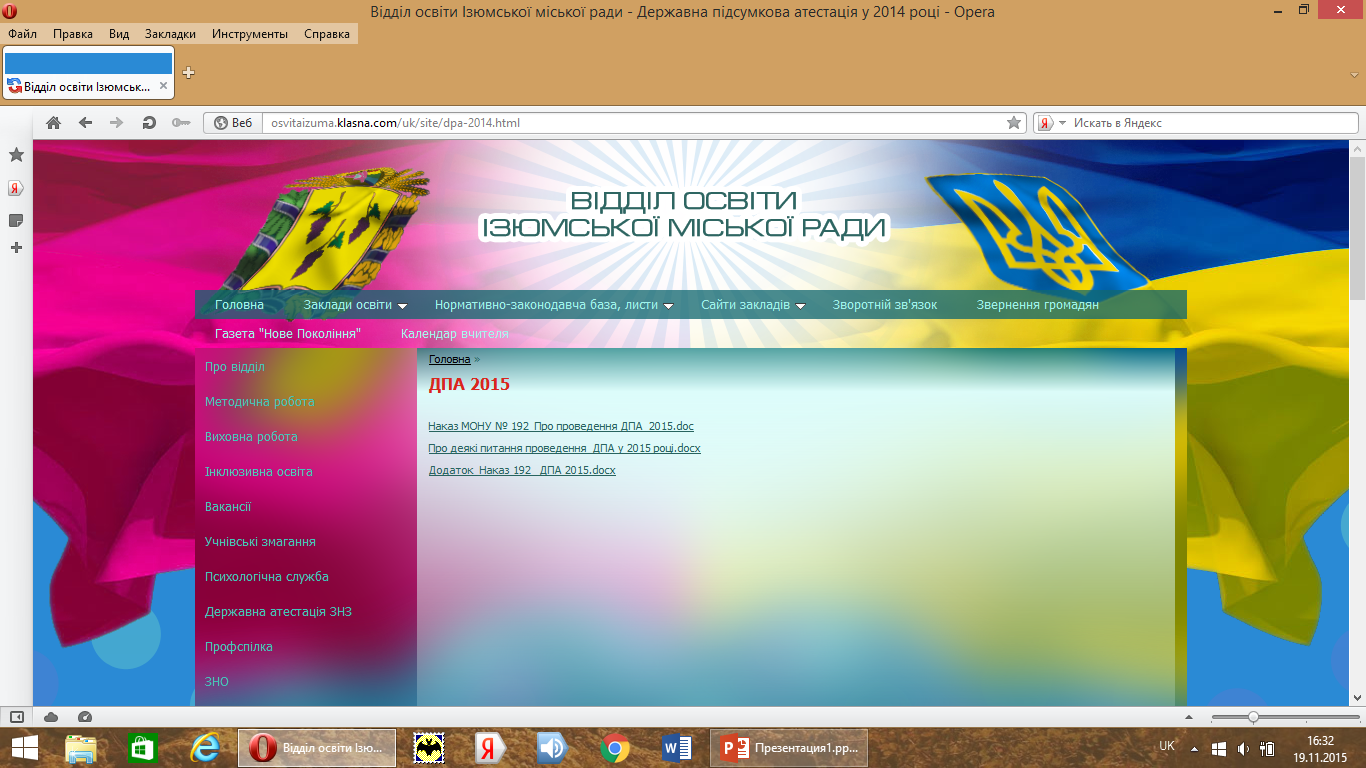 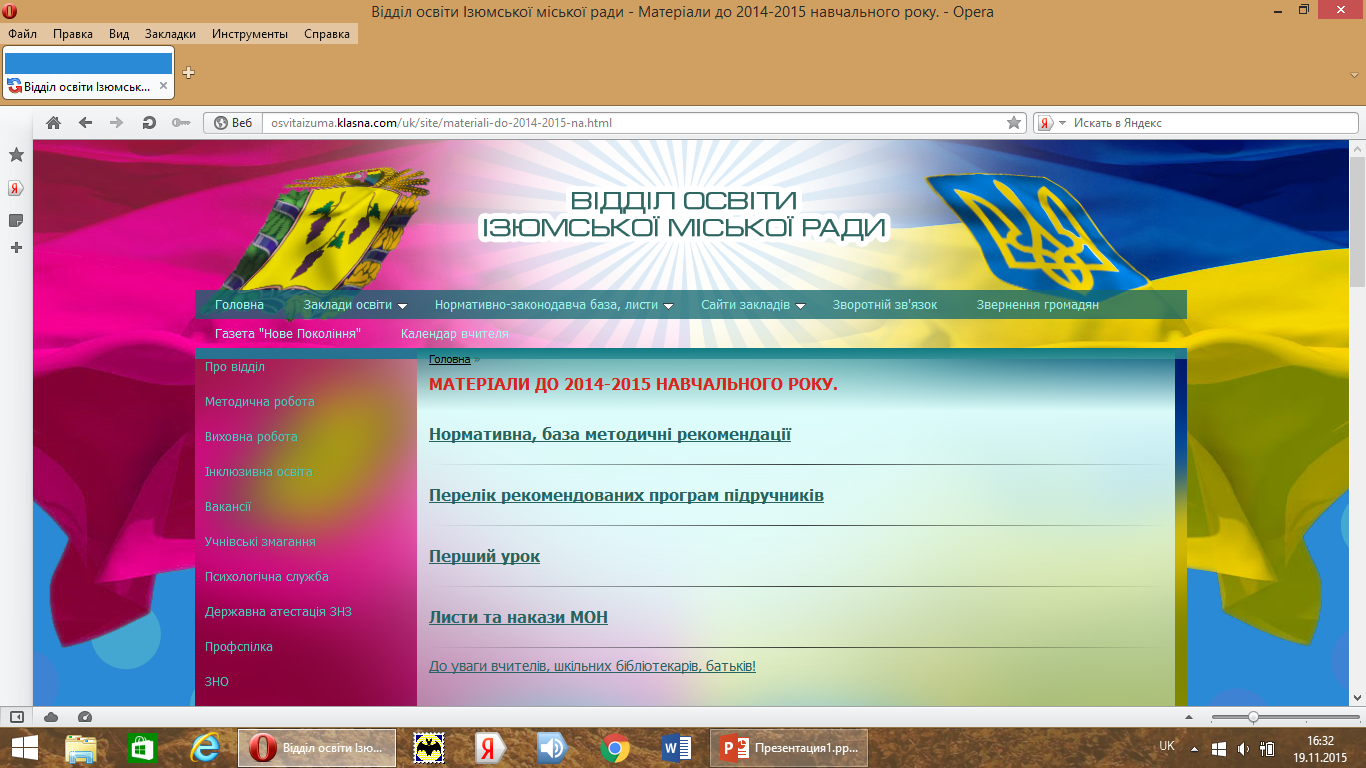 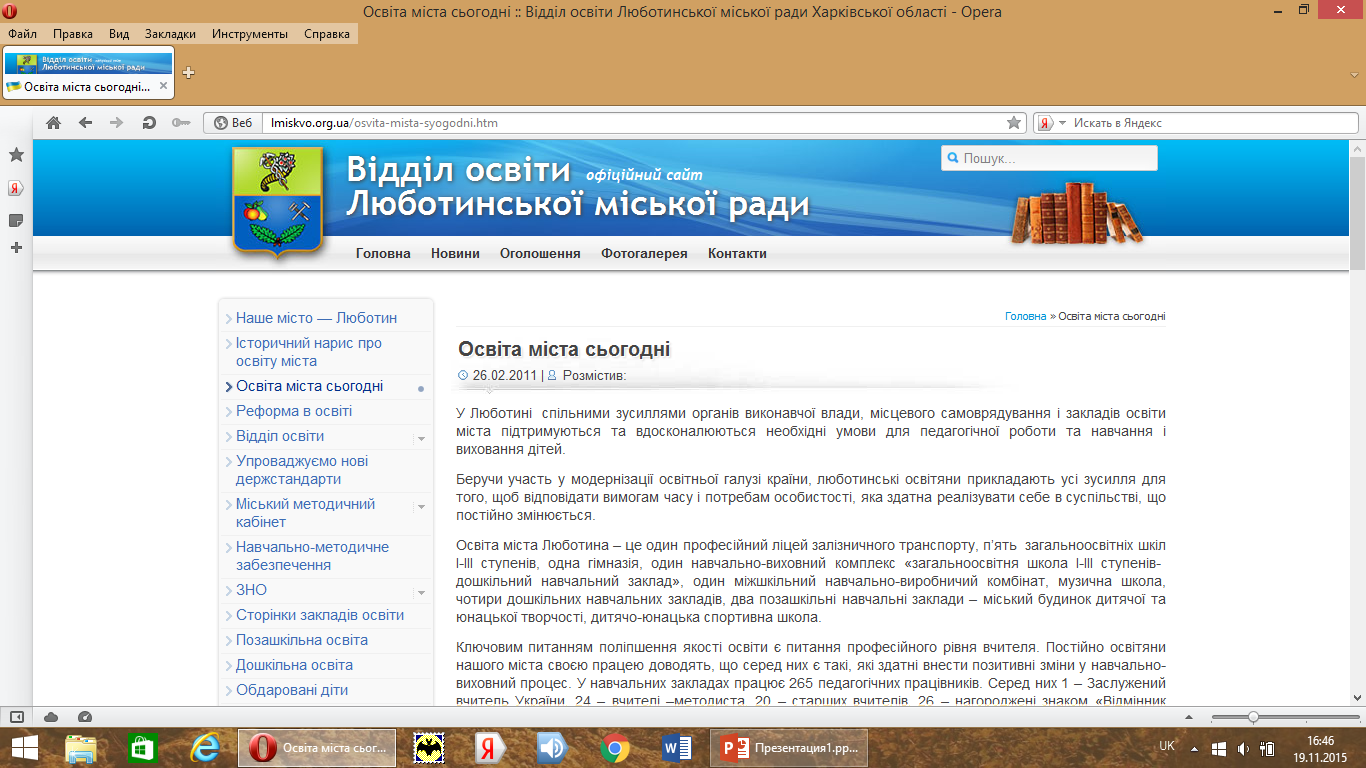 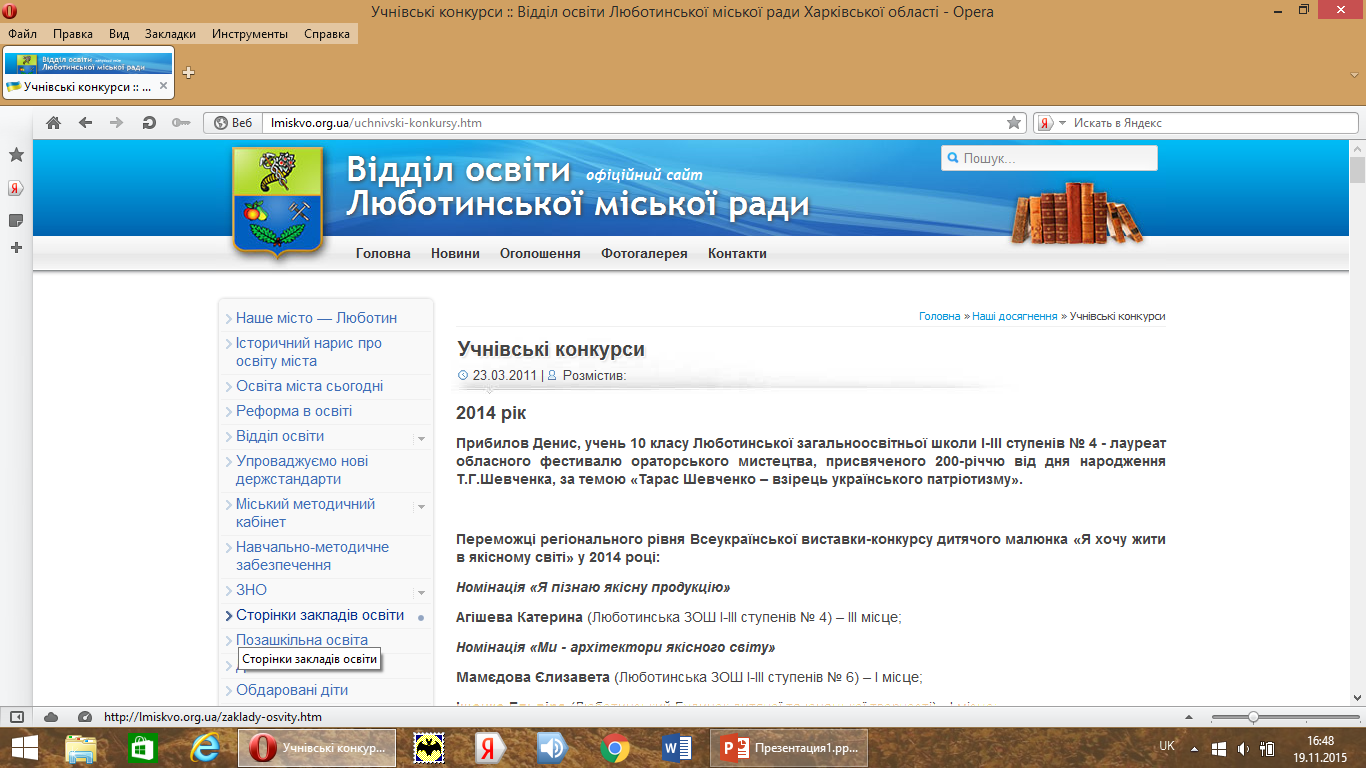 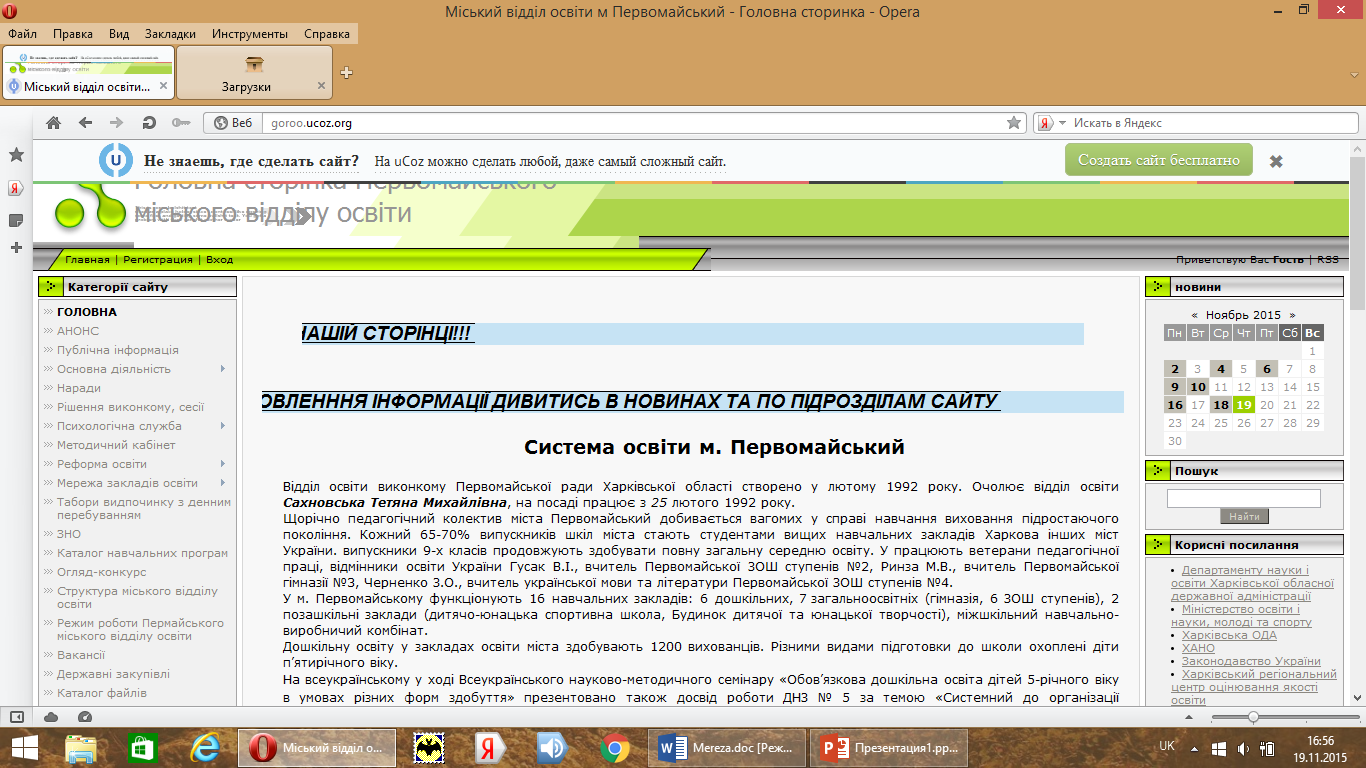 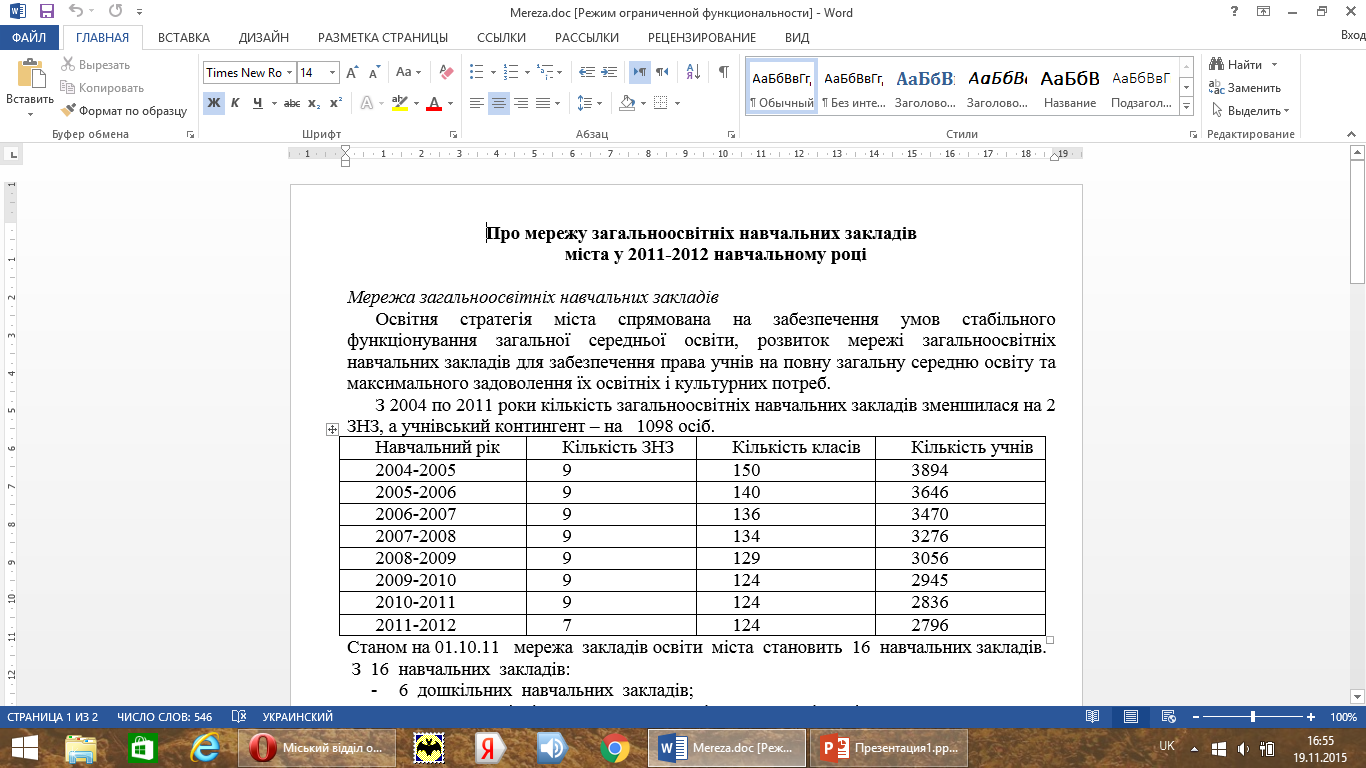